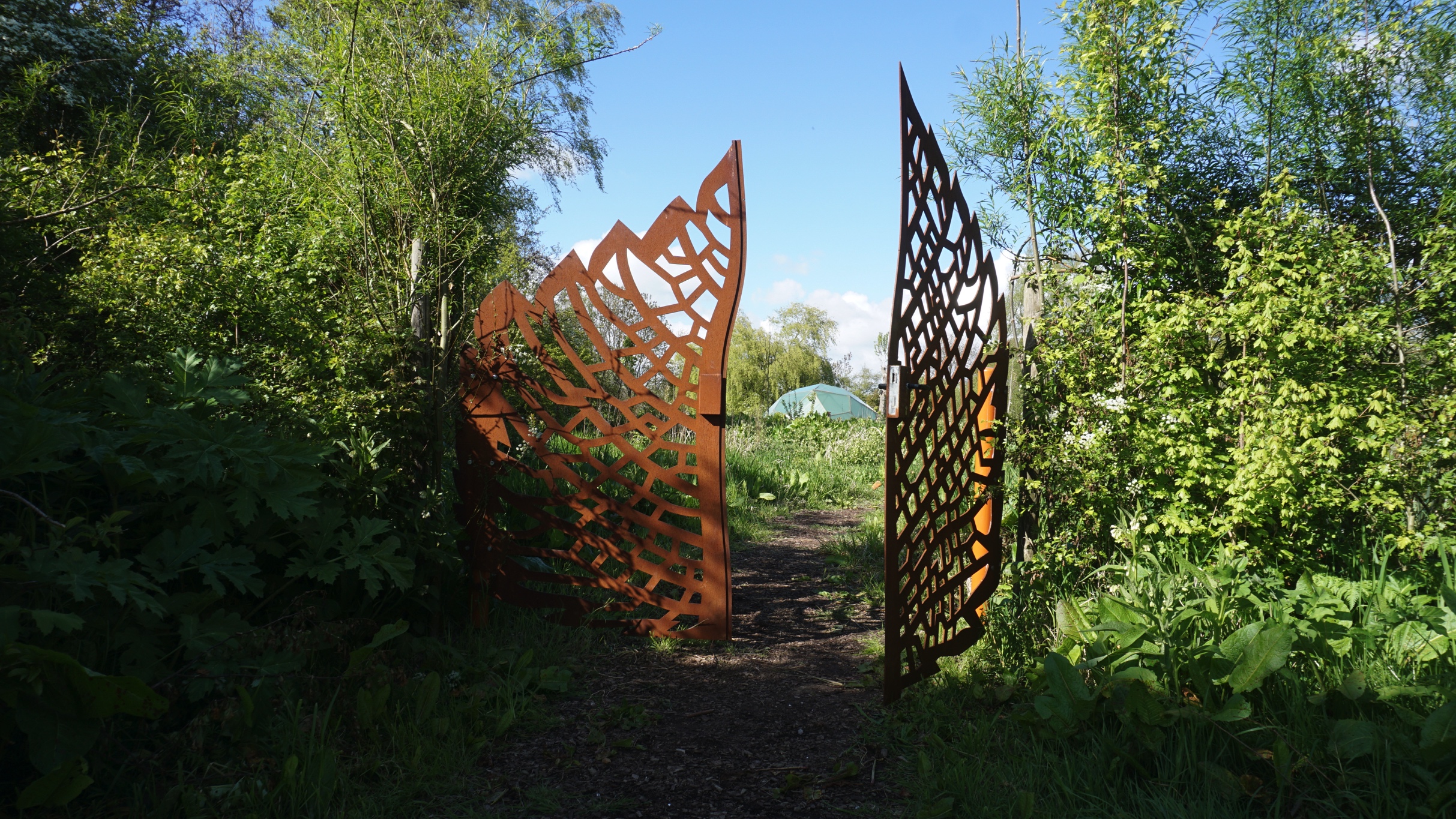 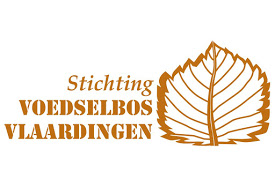 voedselbosvlaardingen.nlinfo@voedselbosvlaardingen.nl
[Speaker Notes: Dit verslag van het project ‘’Voedselbos educatie Vlaardingen’’ is gemaakt ter inspiratie voor voedselbos lesgevers en -ontwerpers en voor iedereen die geïnteresseerd is in voedselbossen ]
Voedselbos educatie
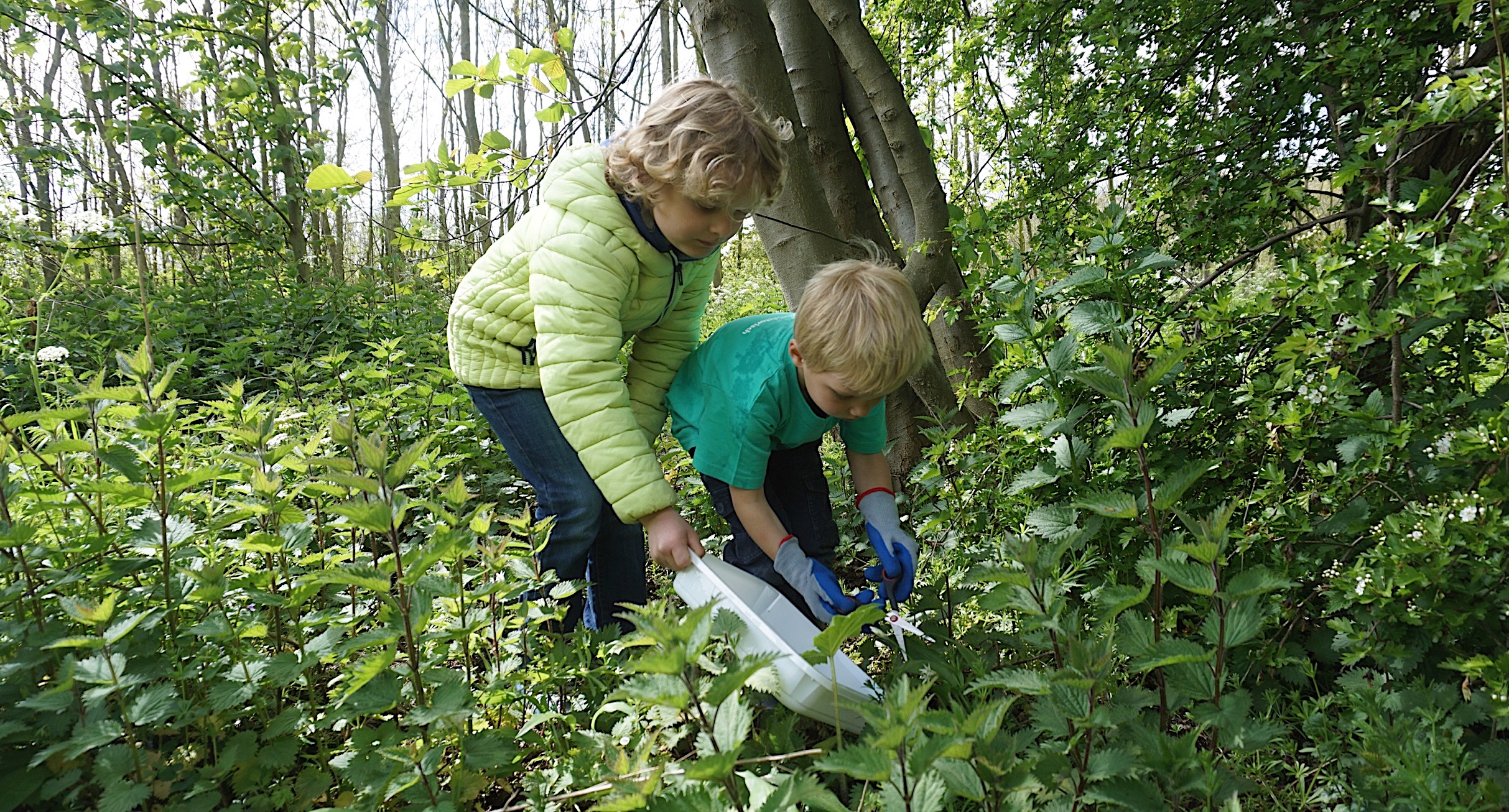 fotos Sander Dikstra
[Speaker Notes: Onderstaande presentatie kan gegeven worden aan groepen die al bekend zijn met voedselbossen. Als dat niet zo is, geef dan van tevoren een presentatie over voedselbossen.]
Aanleiding
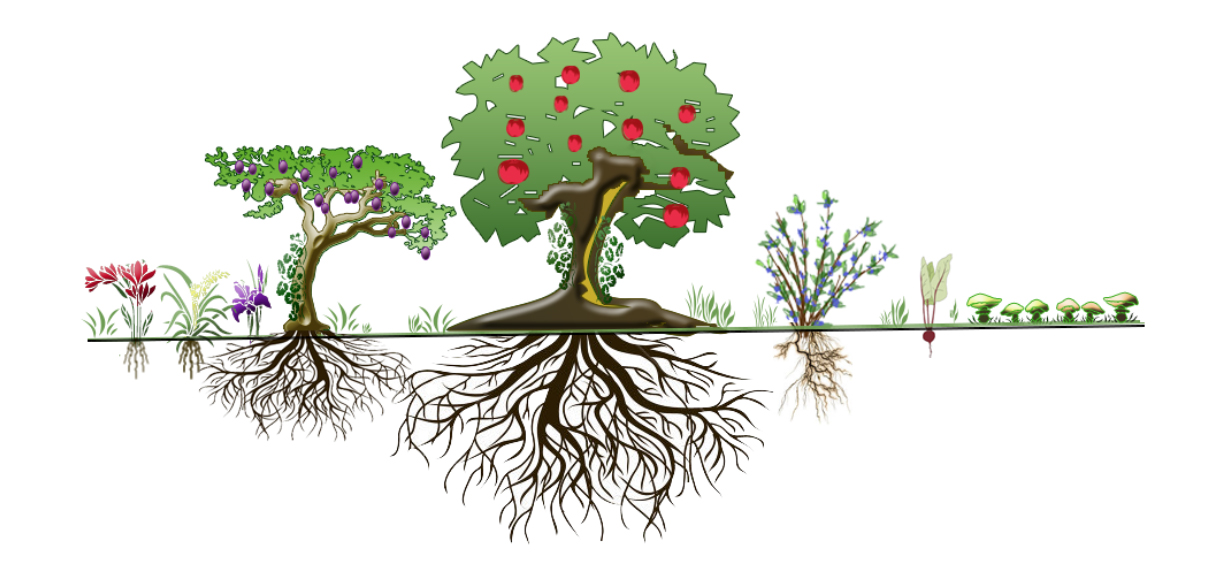 [Speaker Notes: In de regio Rotterdam werden diverse voedselbossen aangelegd in 2015. Vanuit gesprekken tussen lesgevers, leerkrachten en Rotterdam Forest Garden Network (RFGN) ontstond het idee voor Voedselbos educatie voor basisschool kinderen.]
WerkgroepVoedselbos educatie Vlaardingen
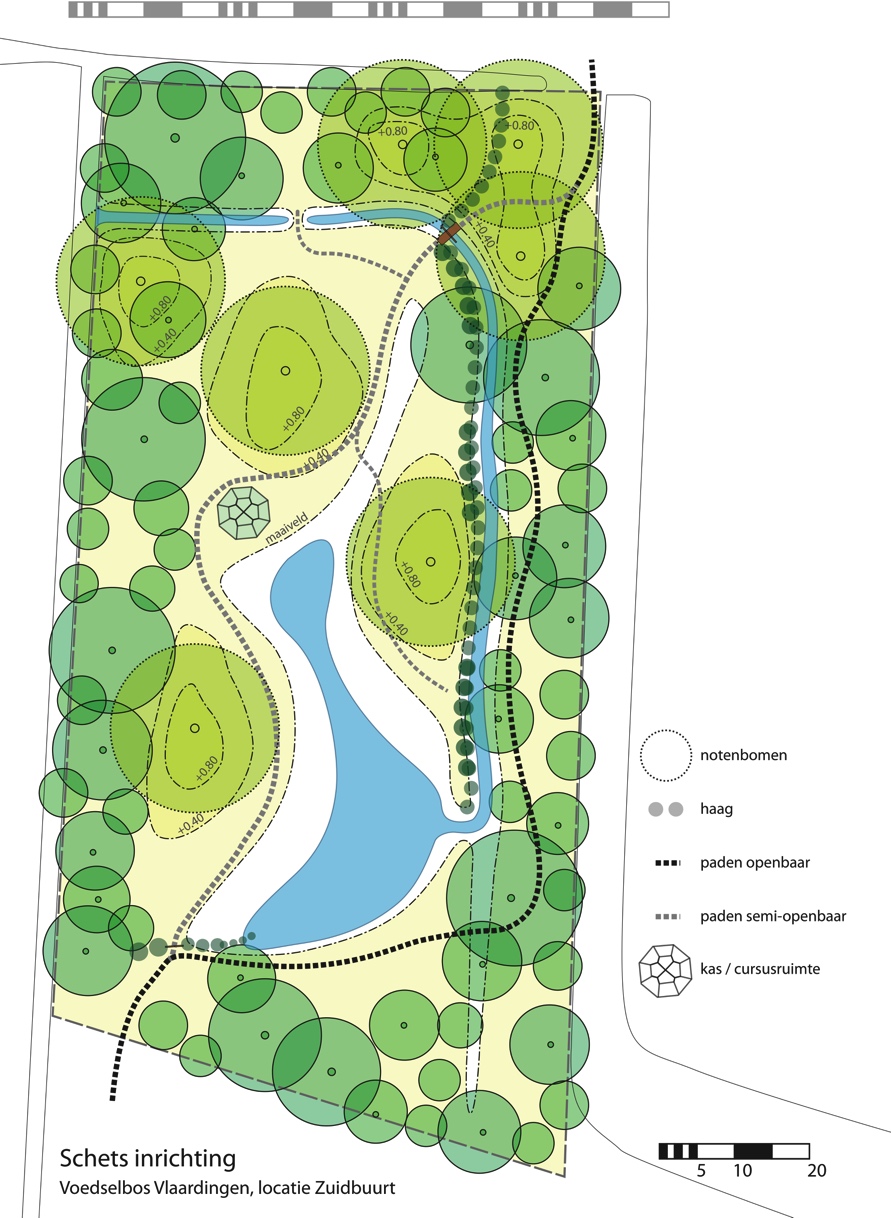 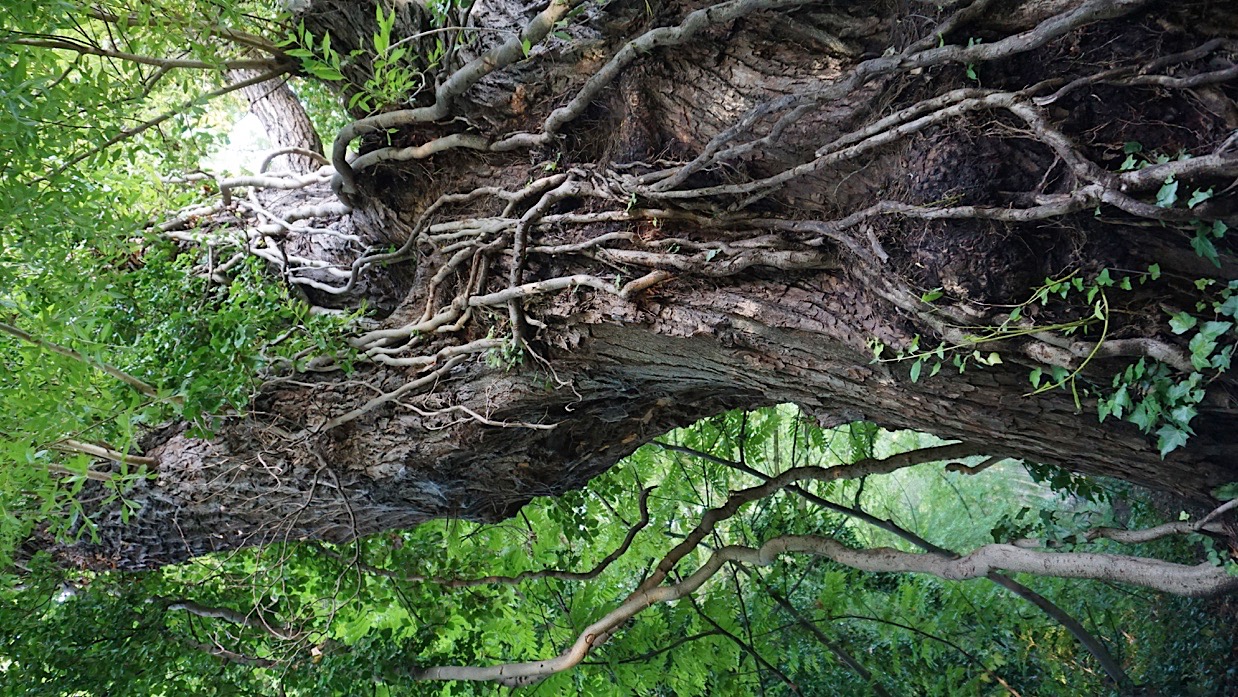 [Speaker Notes: In 2015 kwam er een voedselbos van 1 hectare in gemeente Vlaardingen.
Het bos werd aangelegd tussen tientallen jaren oude bomen (wilgen, populieren, berken). Met grondverzetmachines werden verhogingen en verdiepingen in het landschap aangelegd. Daarna startte de beplanting.]
Stevige basis
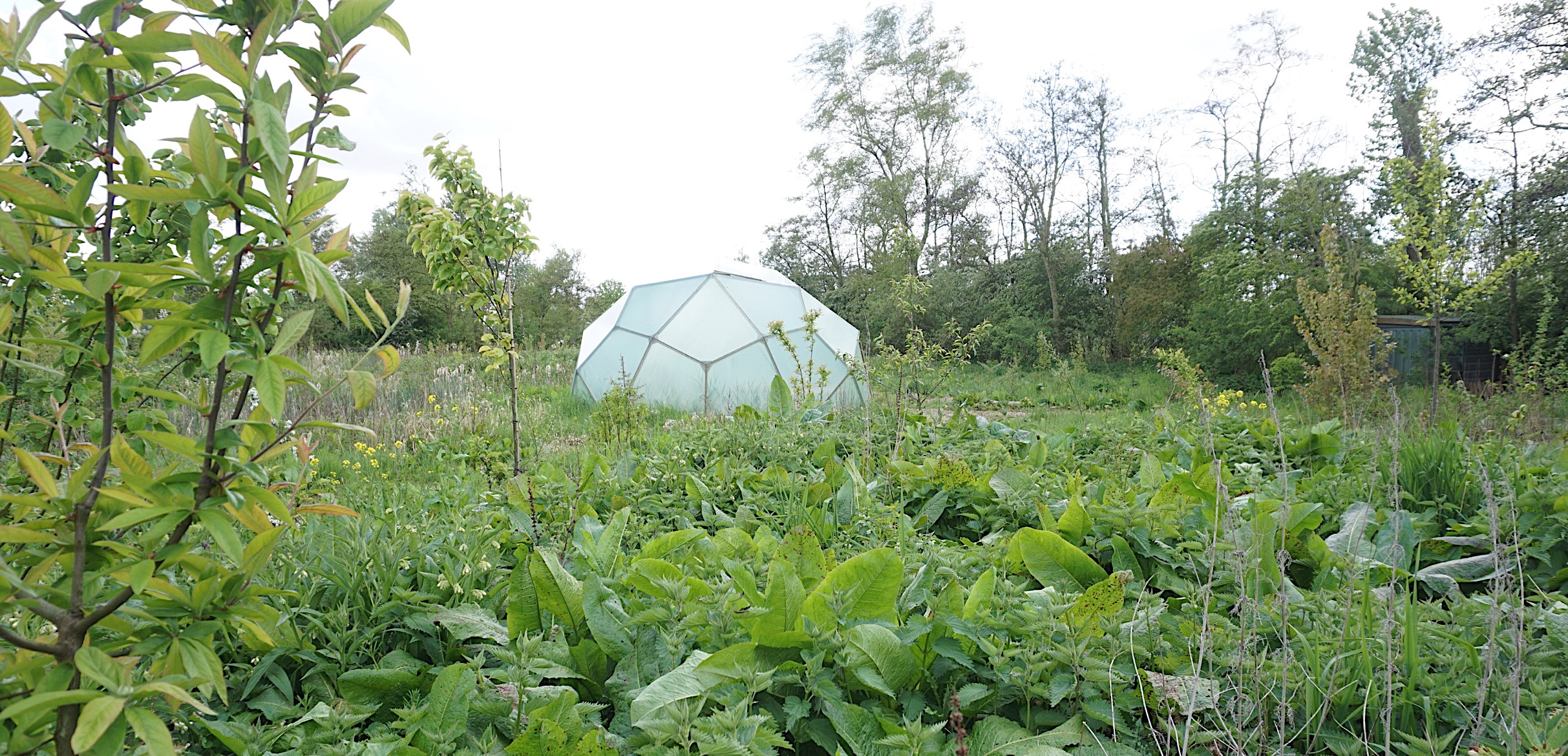 [Speaker Notes: Het behoud van de oude boom- en struiklaag in het nieuwe inrichtingsplan zorgde voor een stevige basis. Het voedselbos kon zich snel ontwikkelen. Al na een jaar was het terrein geschikt recreatie en educatie.]
Les experimenten
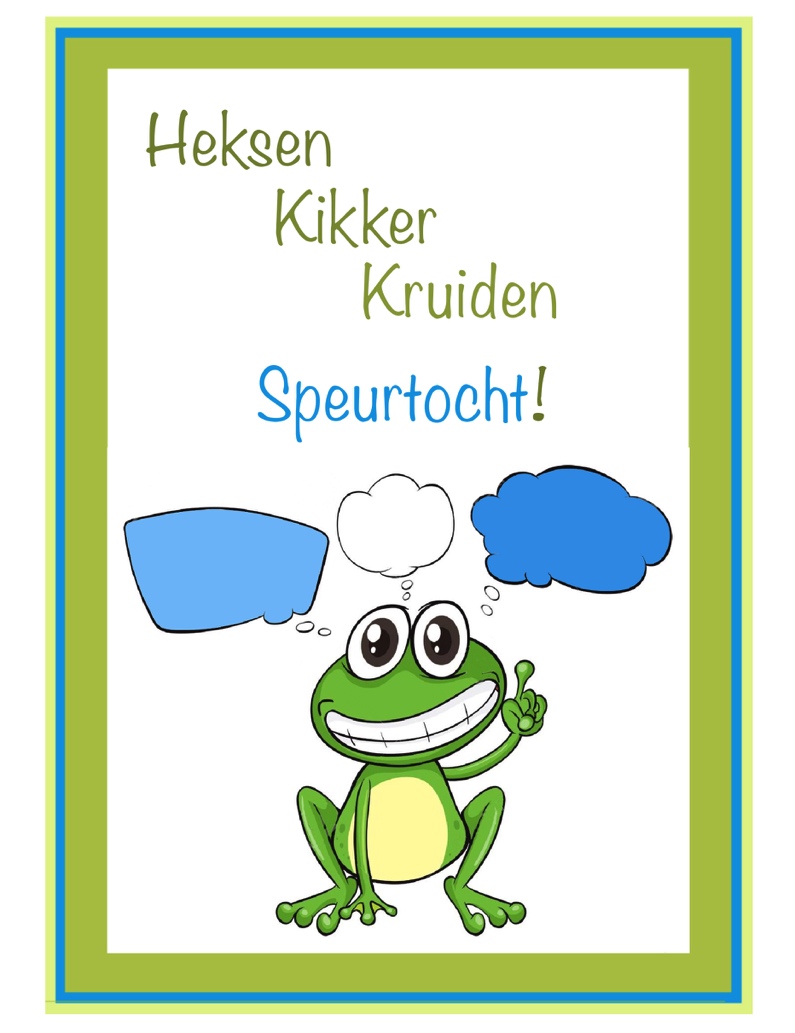 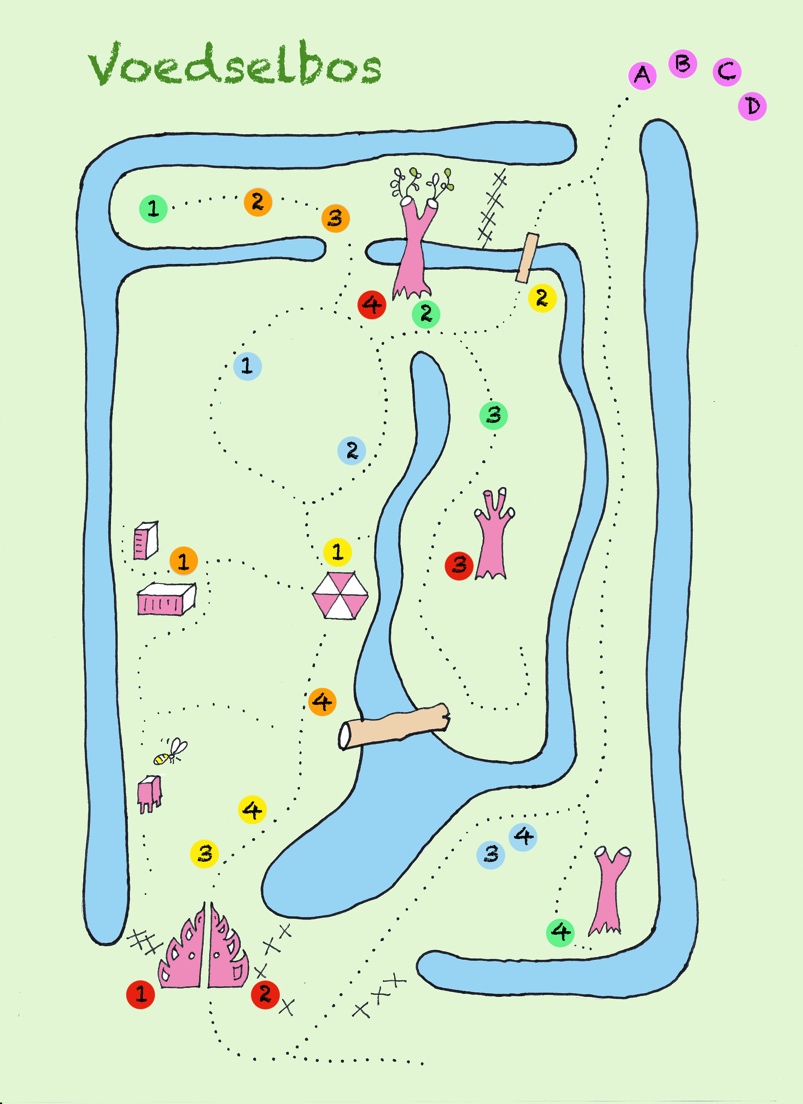 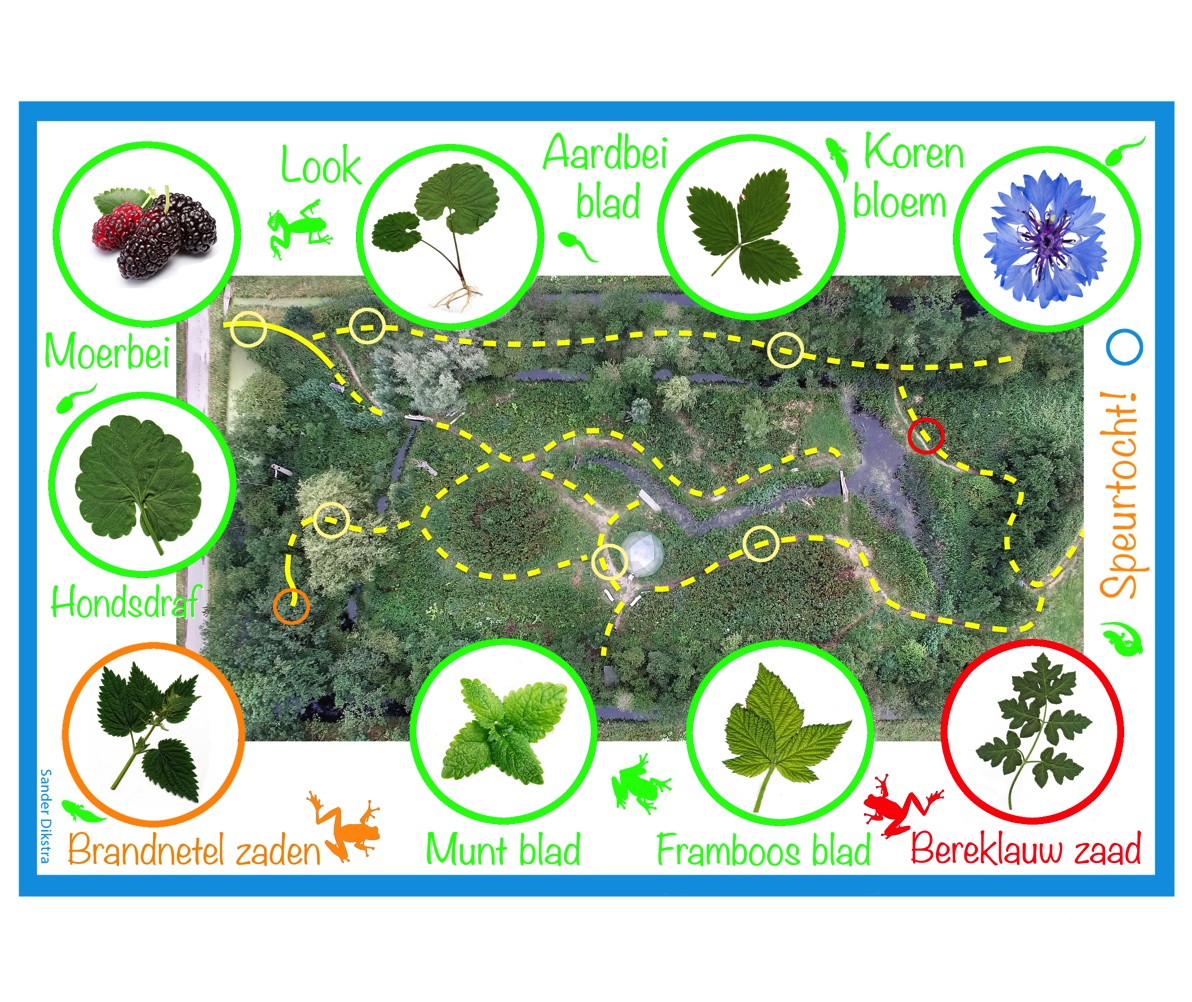 [Speaker Notes: De initiatiefgroep ‘Voedselbos Educatie’ begon met lesexperimenten om te ontdekken wat de mogelijkheden van het bos waren.]
Kooklessenwilde eetbare planten
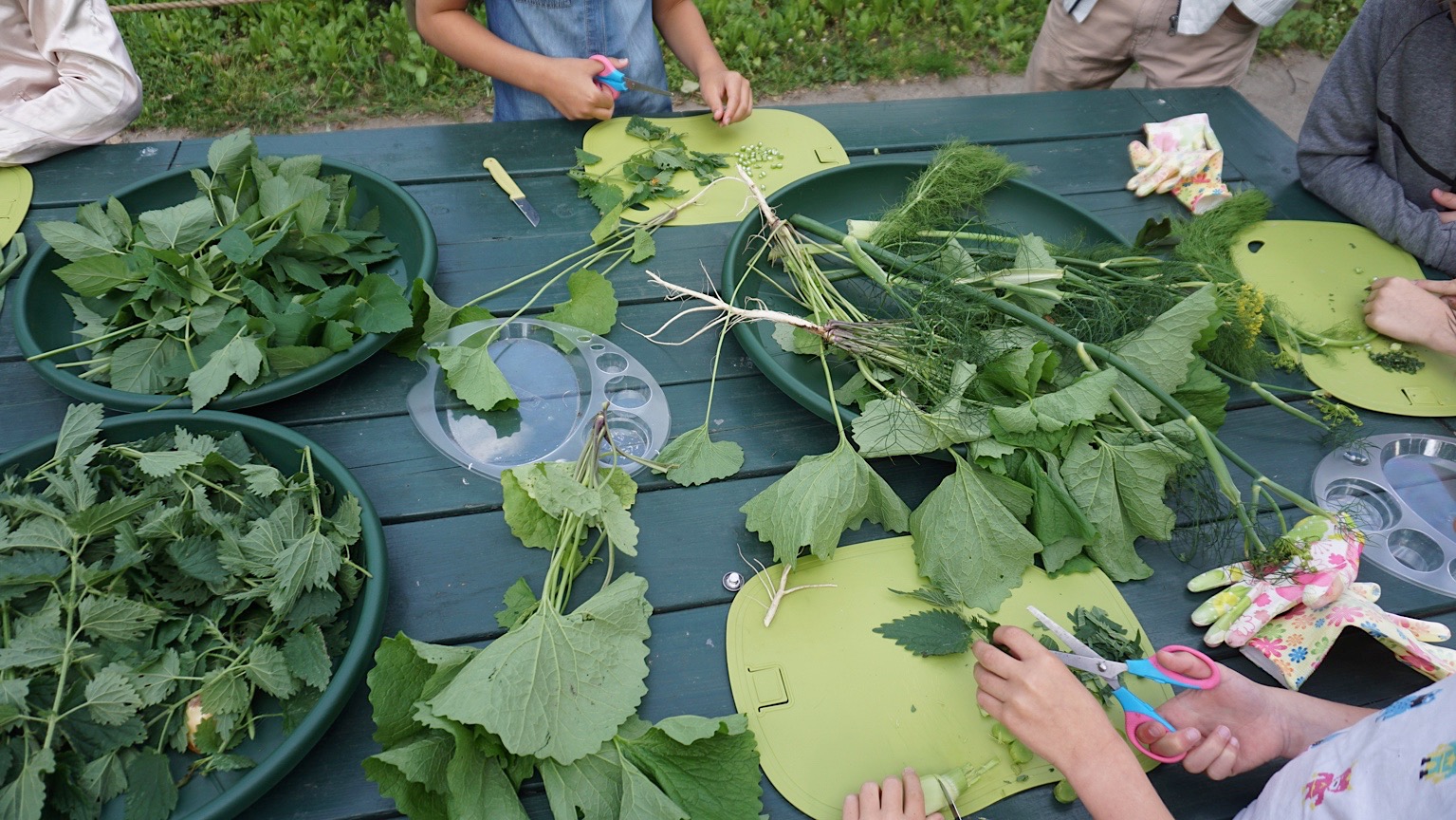 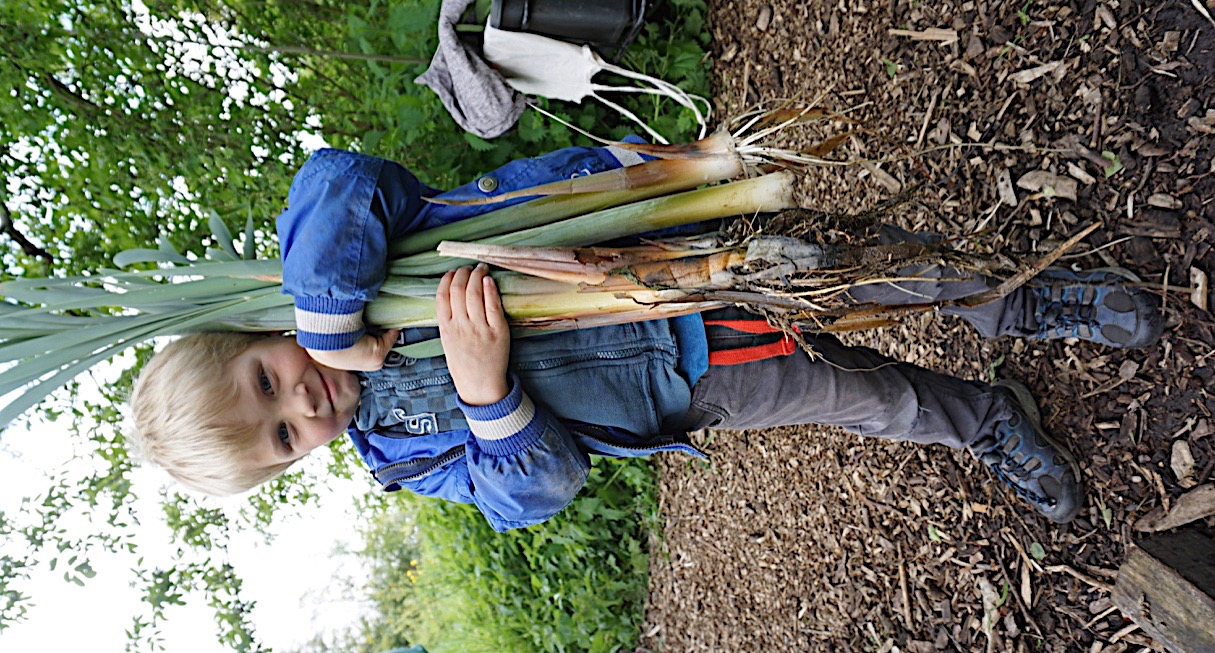 [Speaker Notes: ‘’Onkruid’’ overheerste in het jonge voedselbos. Het leende zich uitstekend voor speurtochten naar eetbare wilde planten en voor kookactiviteiten.]
Kruiden workshops
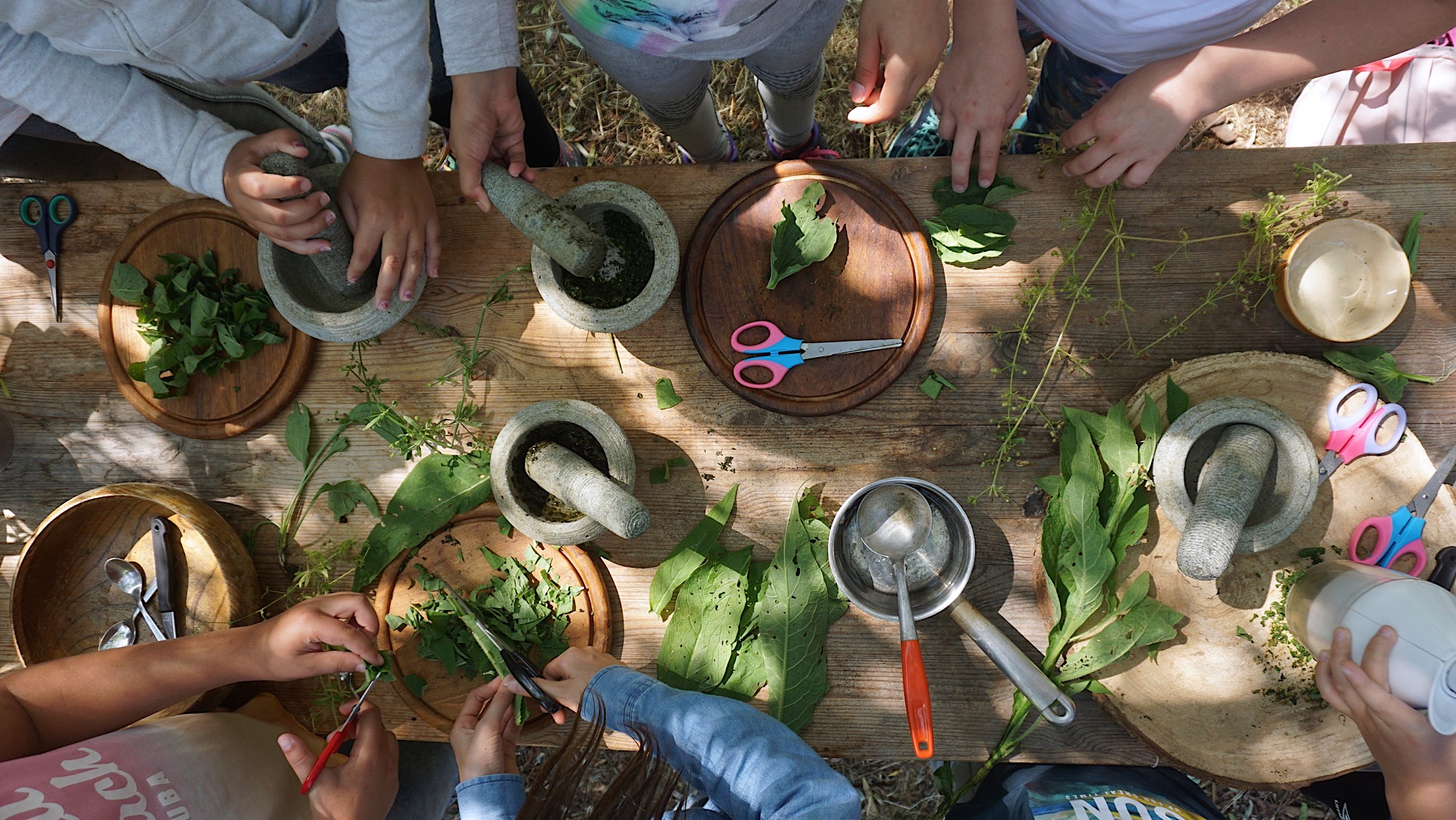 [Speaker Notes: Al snel werd duidelijk dat kinderen en leerkrachten genoten van het voedselbos.]
polderparade midden delflanddagkinderfeestjesrandprogrammering
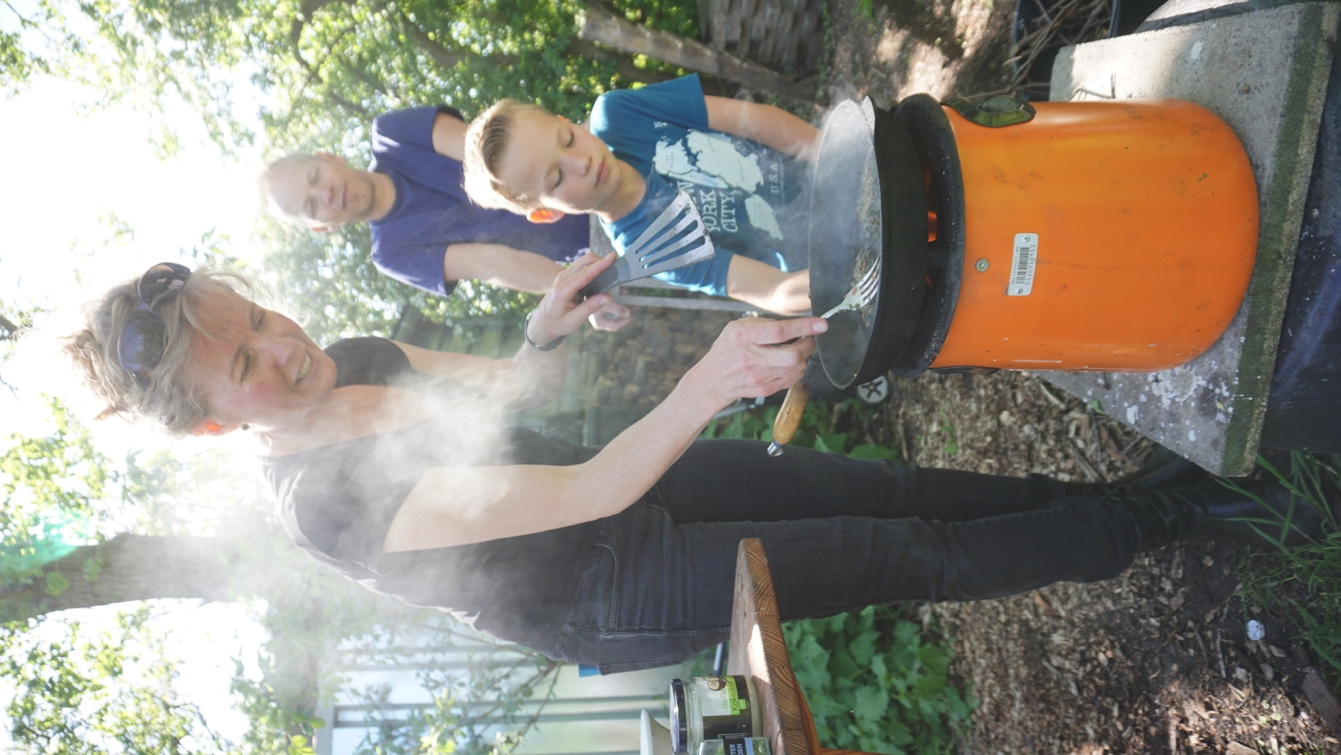 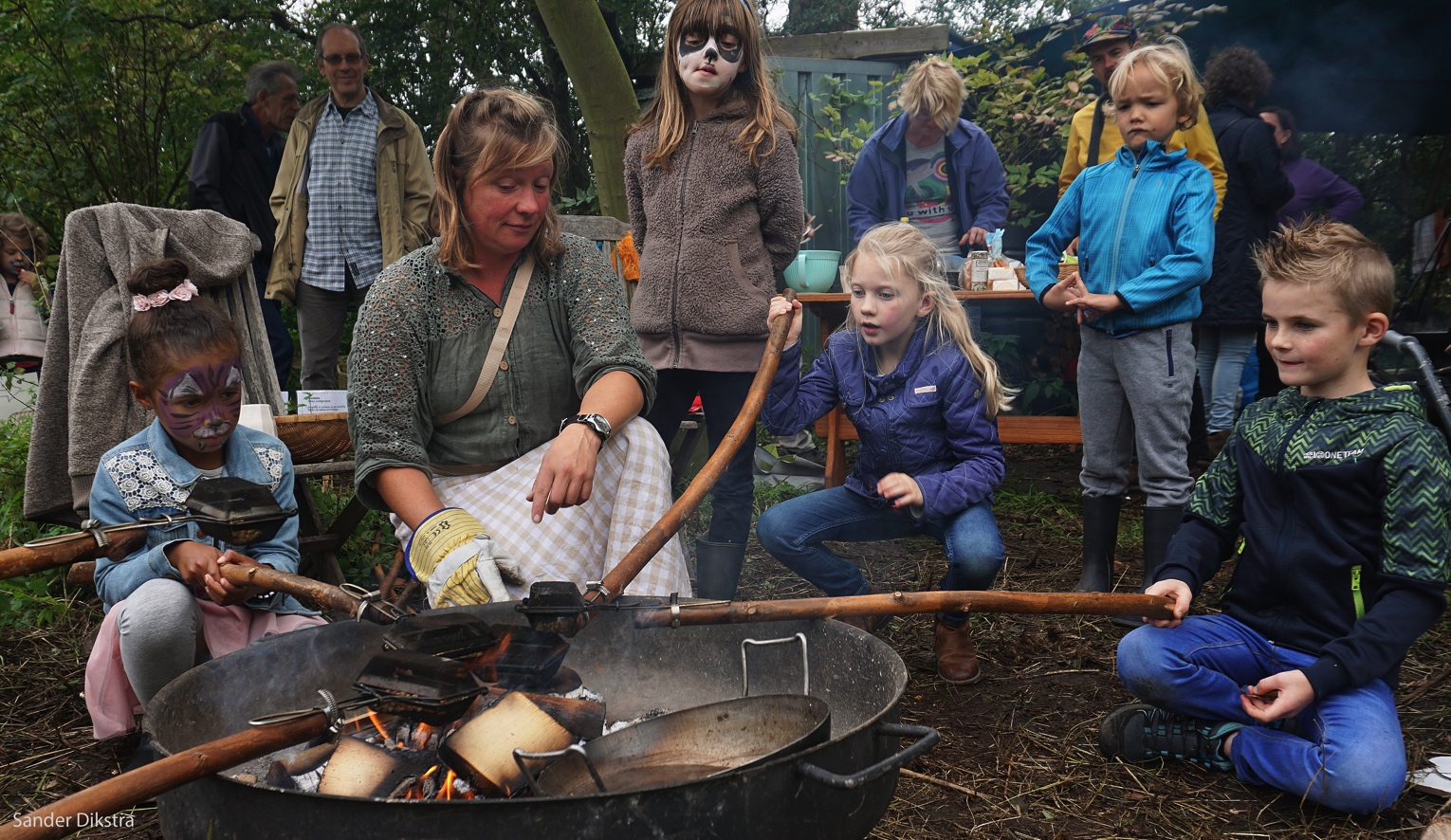 [Speaker Notes: Diverse lesvormen werden uitgetest: van vakantie activiteiten tot educatie in aansluiting op de kerndoelen van het basisonderwijs.]
Activiteiten met volwassenen en kinderen
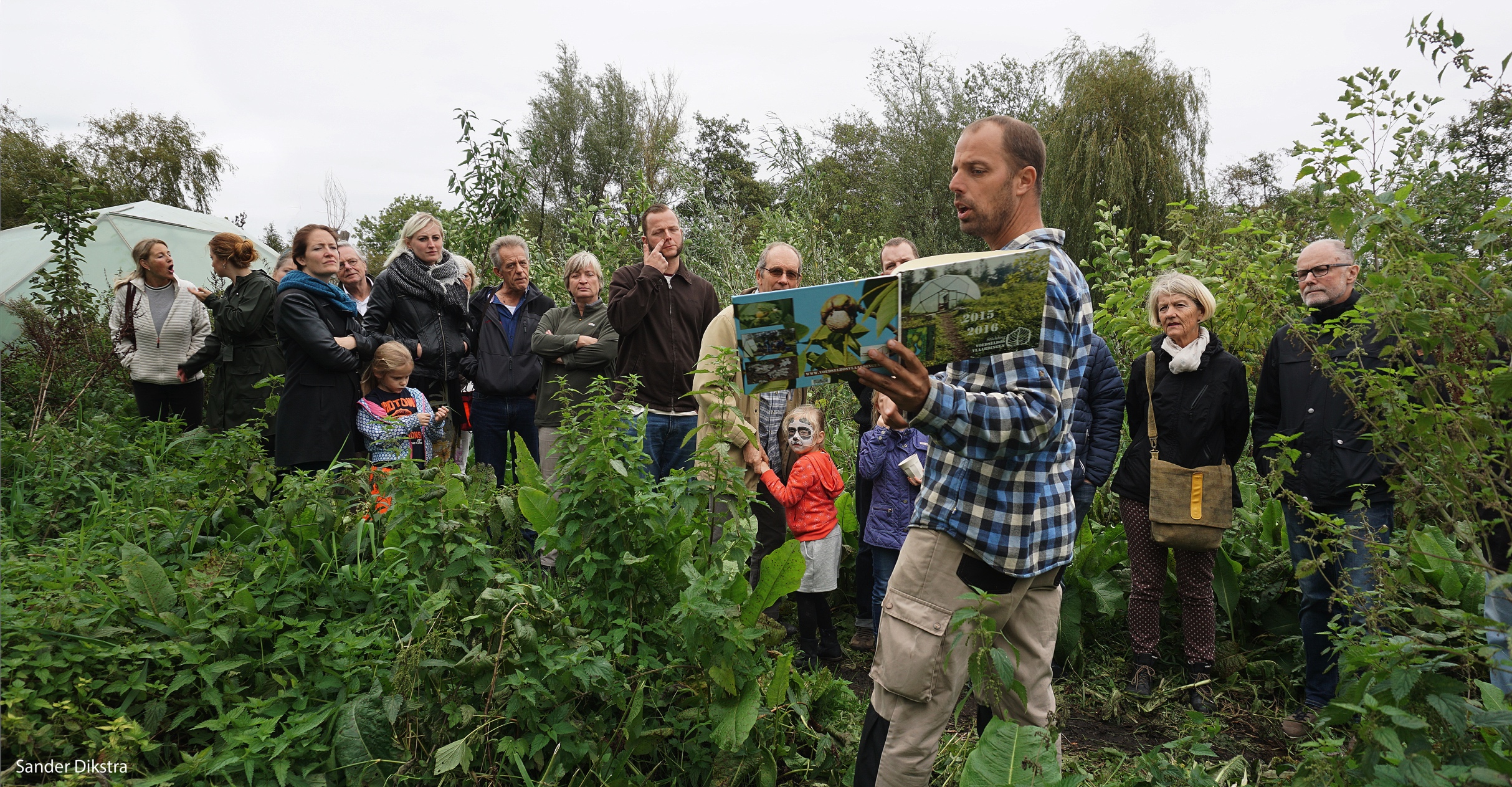 [Speaker Notes: Combinatie activiteiten: Rondleidingen door het voedselbos voor volwassenen met randprogrammering voor de kinderen.]
Doelgroepen
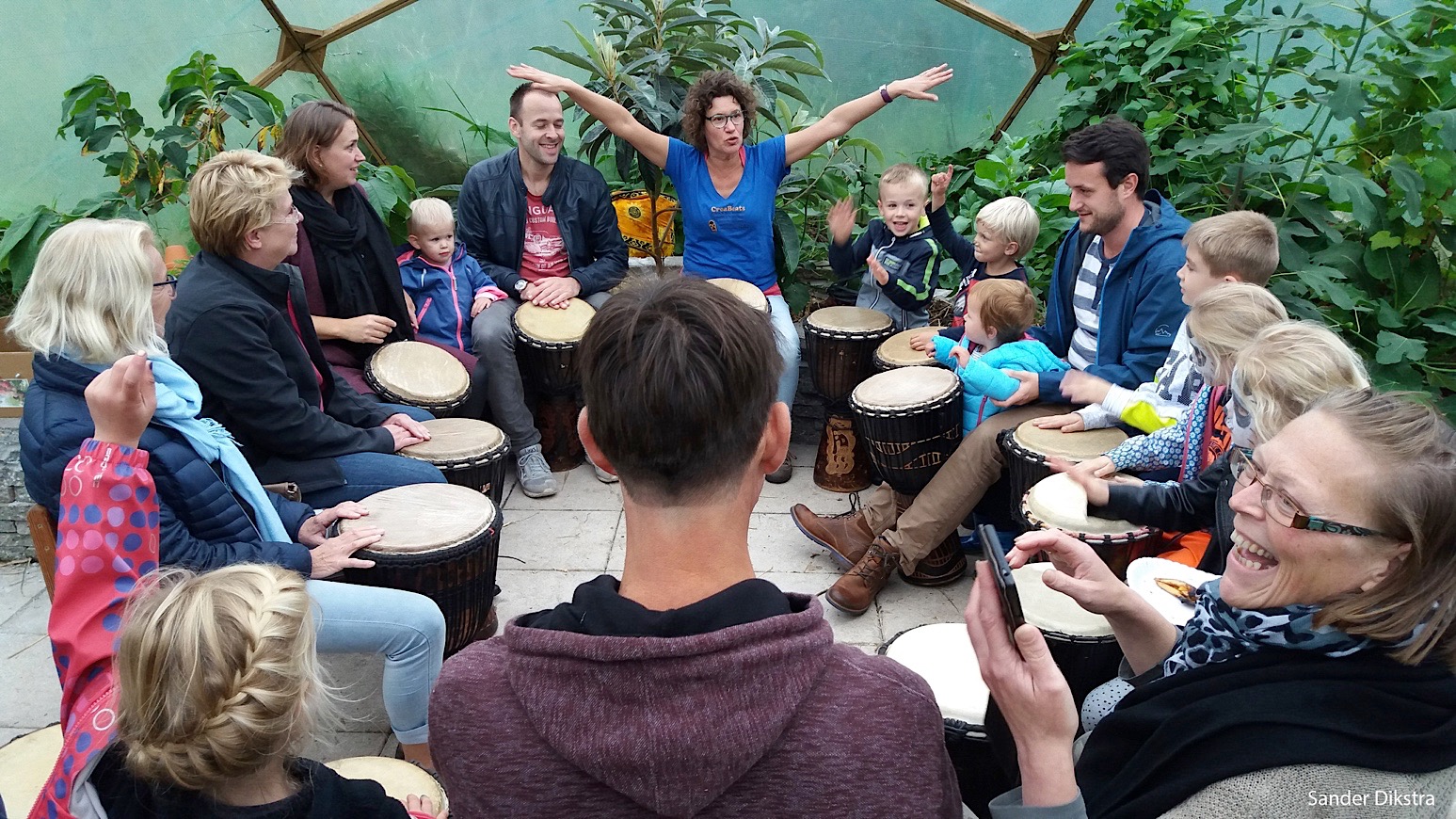 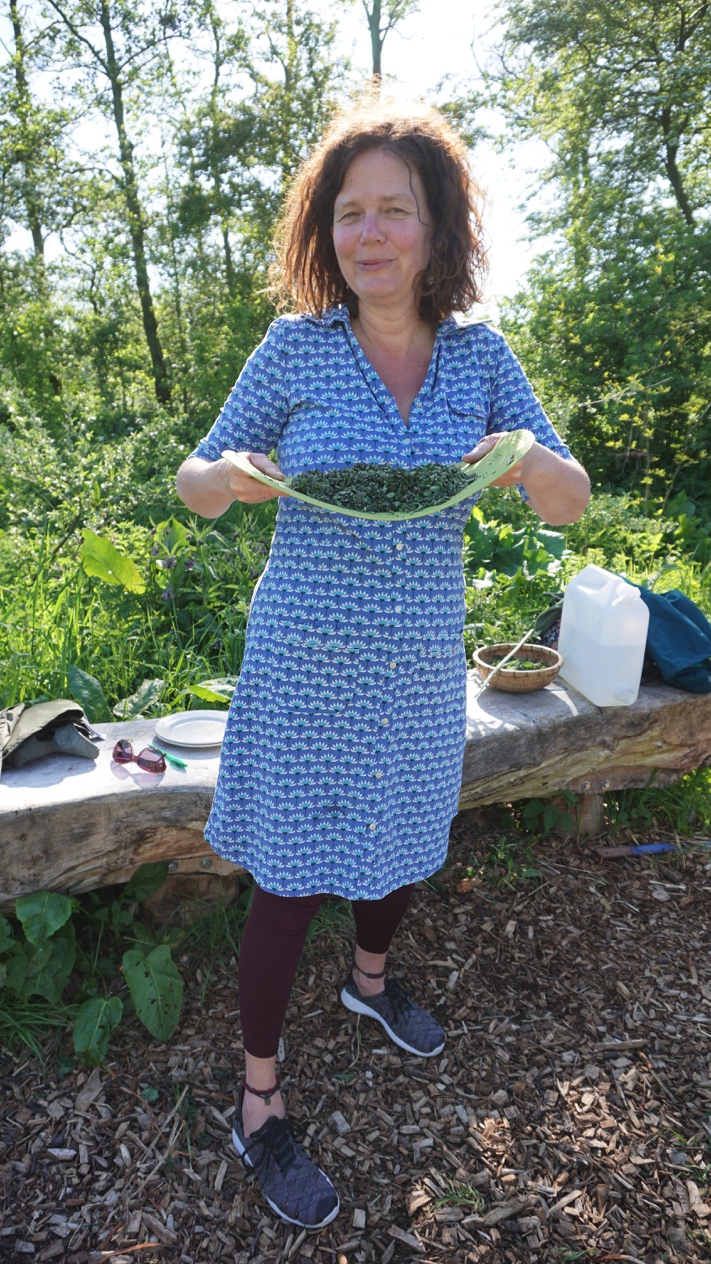 [Speaker Notes: Het voedselbos is leuk en trekt volk aan: Foto’s van Djembe workshop en een wildplukster.]
Beheerders
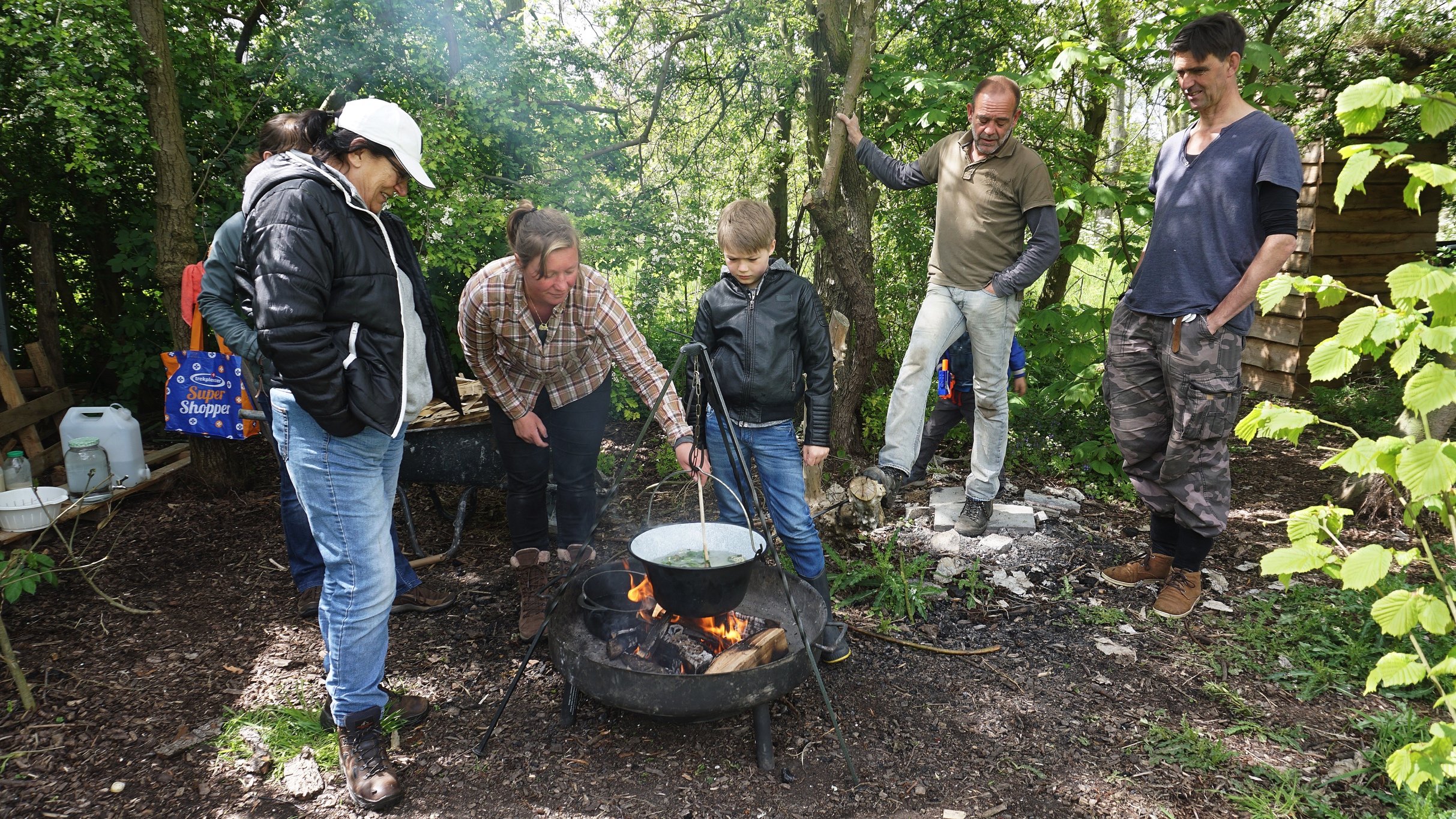 [Speaker Notes: Een kleine hechte groep buurtbewoners beheert het bos, samen met de initiatiefnemers: Jeroen (hovenier en permacultuur specialist) en Mirjam (lesgever natuureducatie).
Iedere vrijdag ochtend wordt er gewerkt: Paden vrijhouden, Bereklauw wegsteken, koken en samenzijn. En verder doet het bos waar ze goed in is: Groeien!]
Start
Voedselbos educatie project Vlaardingen
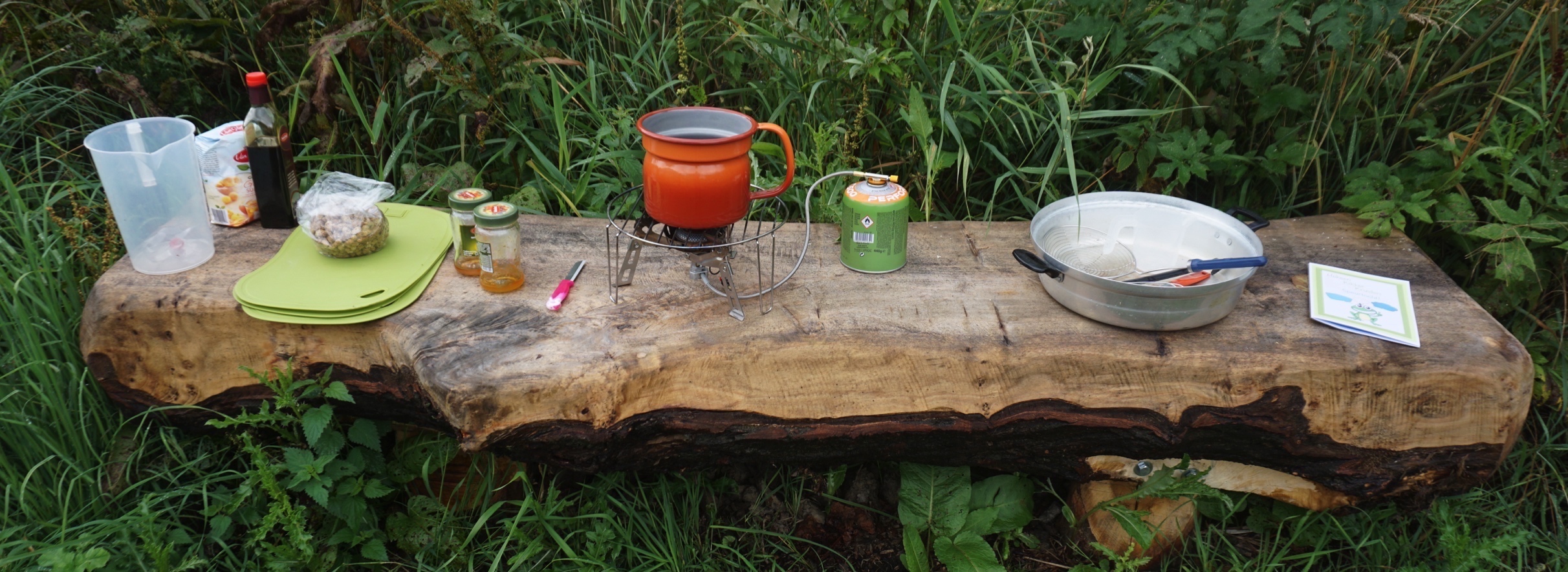 [Speaker Notes: Het voedselbos heeft unieke kenmerken en biedt mogelijkheden voor vernieuwende lesvormen. 
De initiatiefgroep besloot om er een educatie project van te maken met als beoogd resultaat: Een methode om kinderen alles te leren over voedselbossen, biotopen, voedsel en duurzaamheid.]
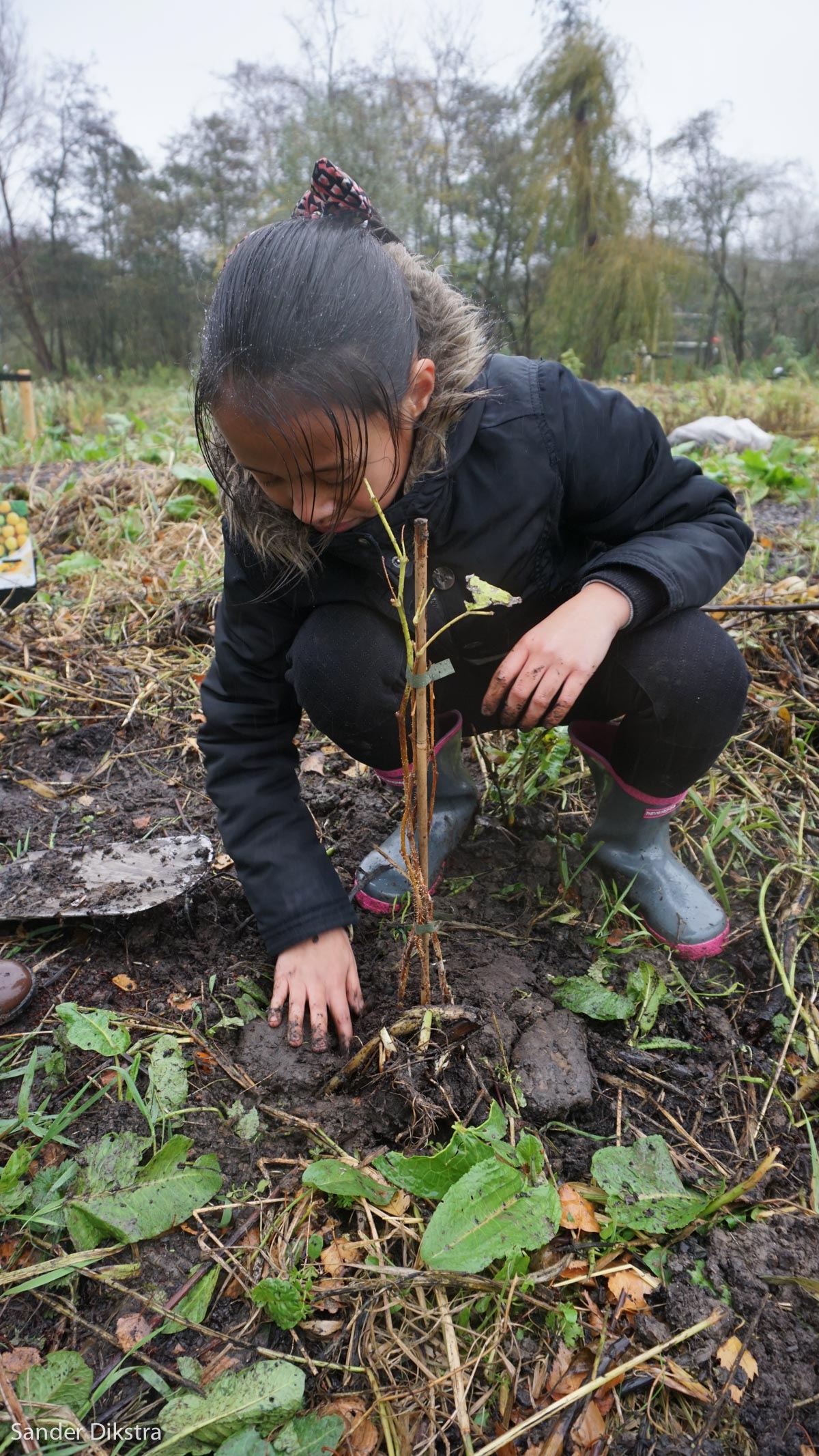 Waarom?
“Met het ontwikkelen van een educatieve ervaringsgerichte leerlijn willen we kinderen op een duurzame, leuke en prikkelende manier kennis laten maken met de ‘echte’ natuur. 
Kinderen leren veel voorkomende planten en dieren te herkennen, nemen kennis van de permacultuur principes, de basis van het systeemdenken en vormen zich een beeld van de grote vraagstukken van deze tijd op het gebied van het klimaat, ecosystemen, energie en voeding.”
Marian Bentvelzen  pilot educatieve leerlijn voedselbossen
[Speaker Notes: Het voedselbos is een podium voor natuureducatie: Een klein bos als representatie van de grote natuur, onze planeet, waarvan wij onderdeel zijn.]
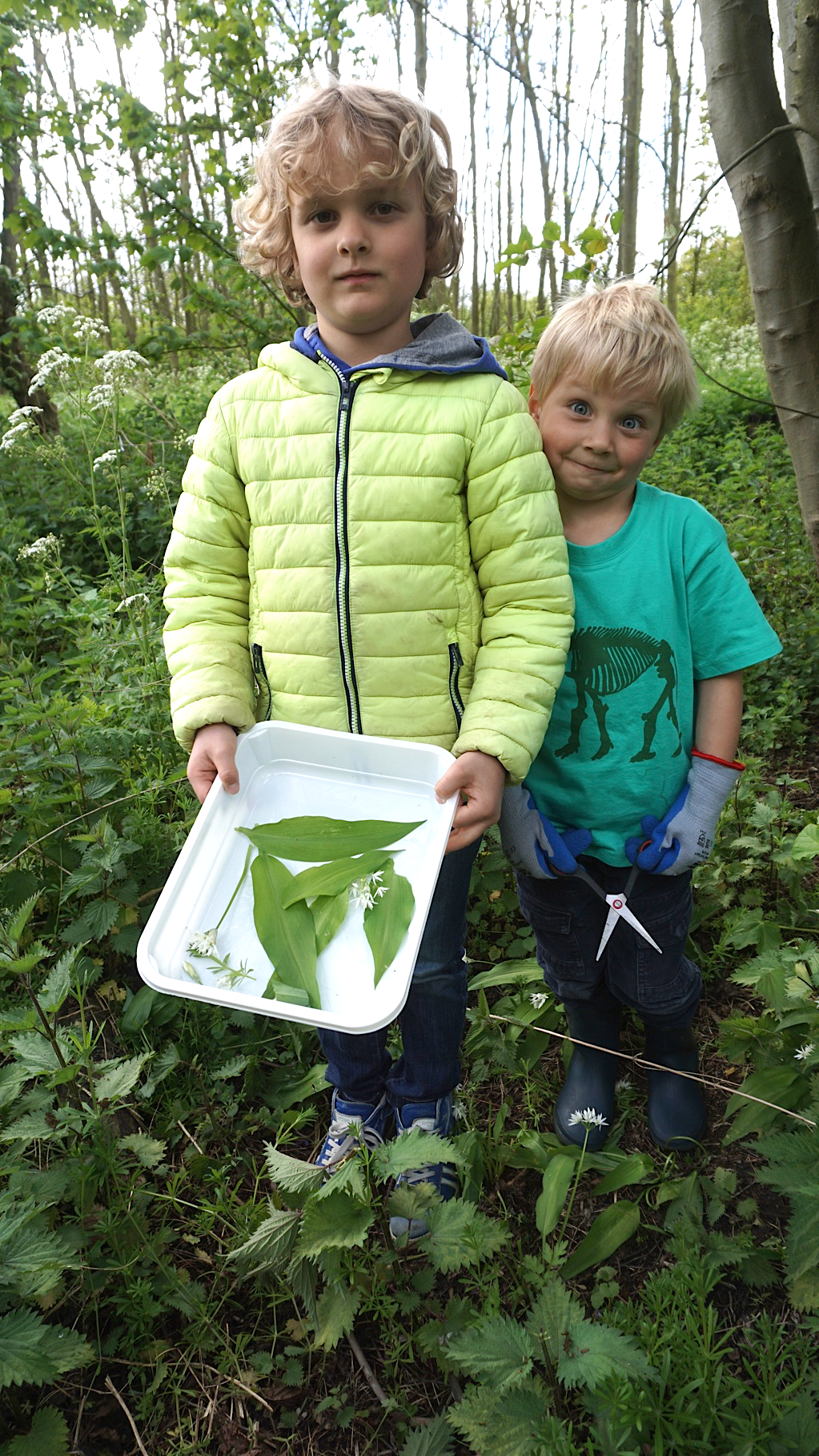 Nieuw 
“Waar de natuur- en milieu educatie zich meestal richt op losse thema’s zoals: water, energie, de honingbij of zwerfafval, bieden voedselbossen en permacultuur tuinen de mogelijkheid om kinderen kennis te laten nemen van kringlopen en systeemdenken omdat ze deze in de praktijk in werking zien. 

Deze plekken laten zien dat mensen kunnen samenwerken en -delen met de natuur en zelfs ecosystemen kunnen herstellen.”
[Speaker Notes: En het is nog leuk ook.]
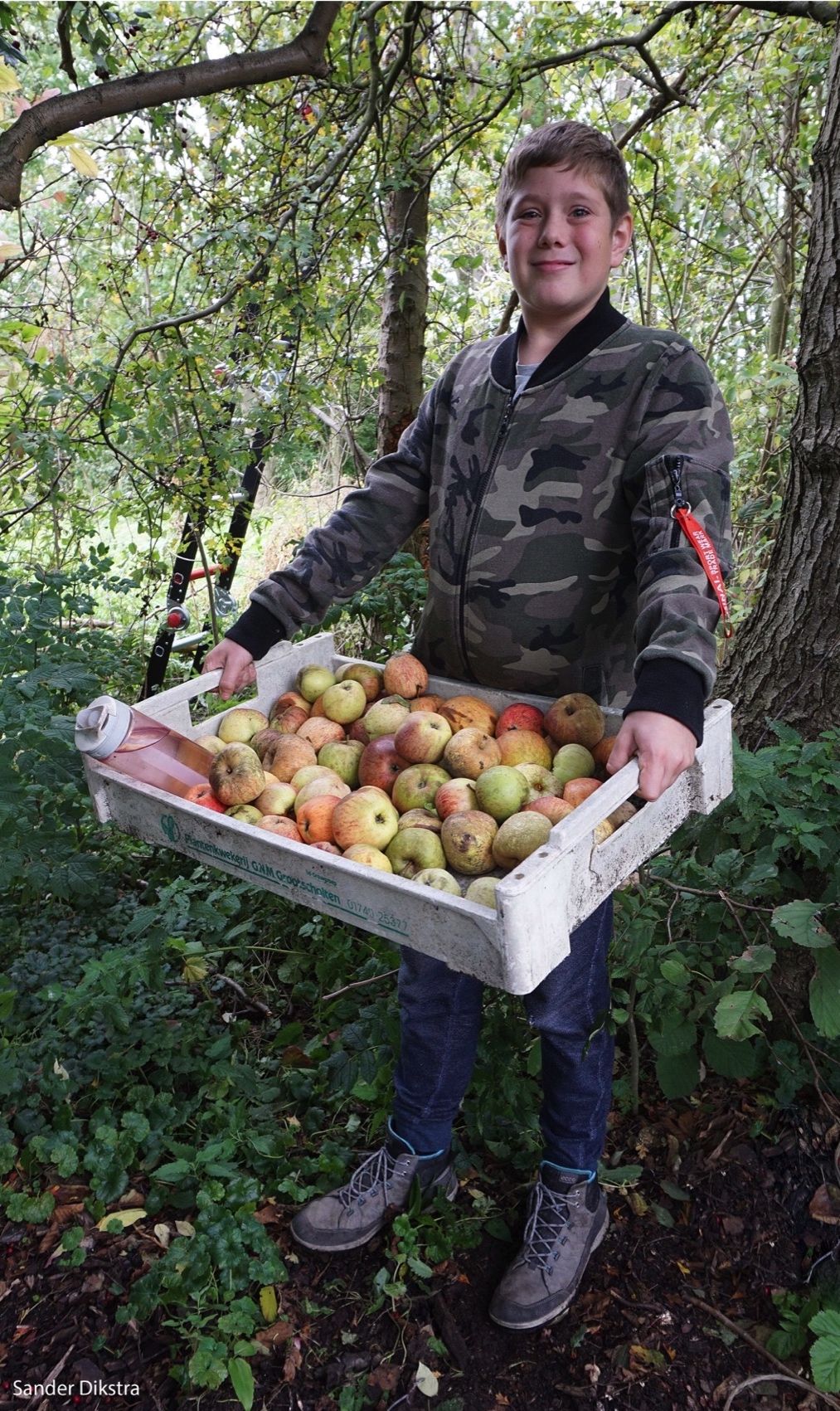 Kansen!
Er zijn al veel permacultuur tuinen en voedselbossen

Deze terreinen bieden veel mogelijkheden voor educatie

Voor zover we nu weten, bestaat er nog geen Nederlandstalig permacultuur lesmateriaal
Hoe gaan we dit doen
1) Voedselbos Vlaardingen als uitgangspunt2) Fondsen werven3) Ontwikkelen leerlijn voedselbos/PC educatie4) Pilot uitvoeren5)	Lesmateriaal openbaar beschikbaar
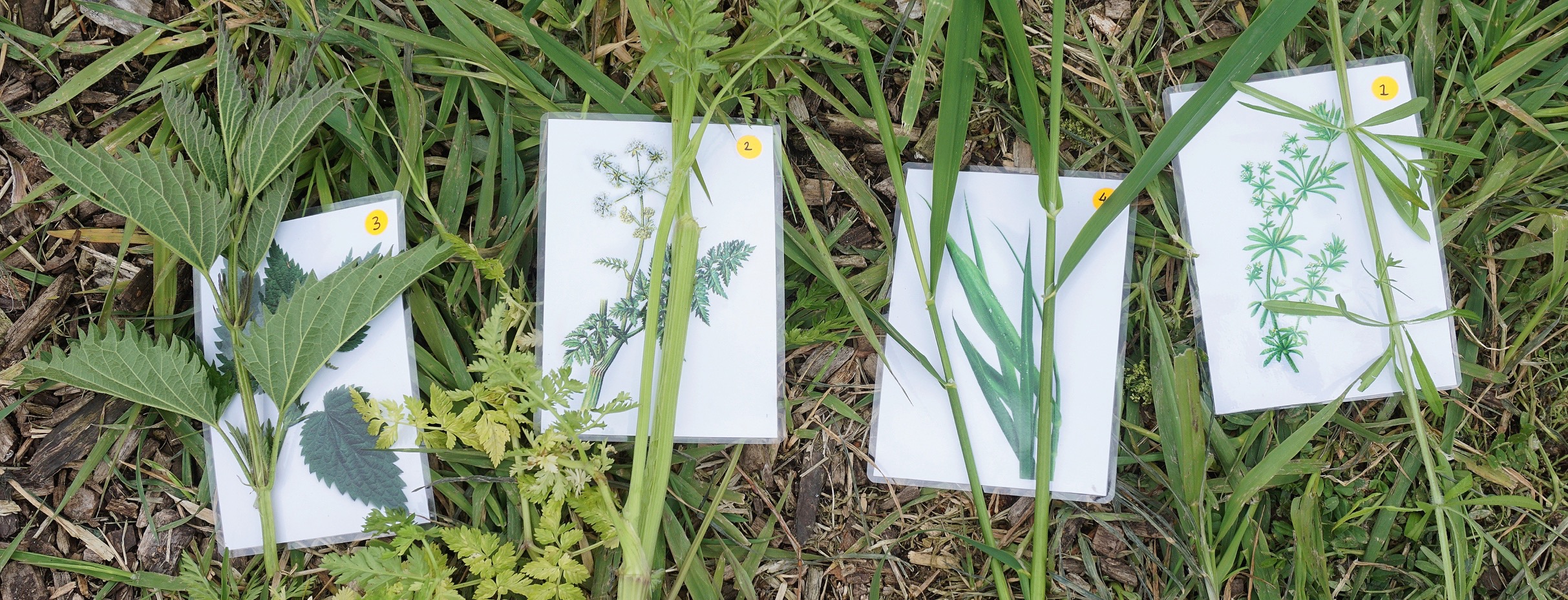 [Speaker Notes: Bovenstaande activiteiten zijn gepland voor de periode 2018-2020]
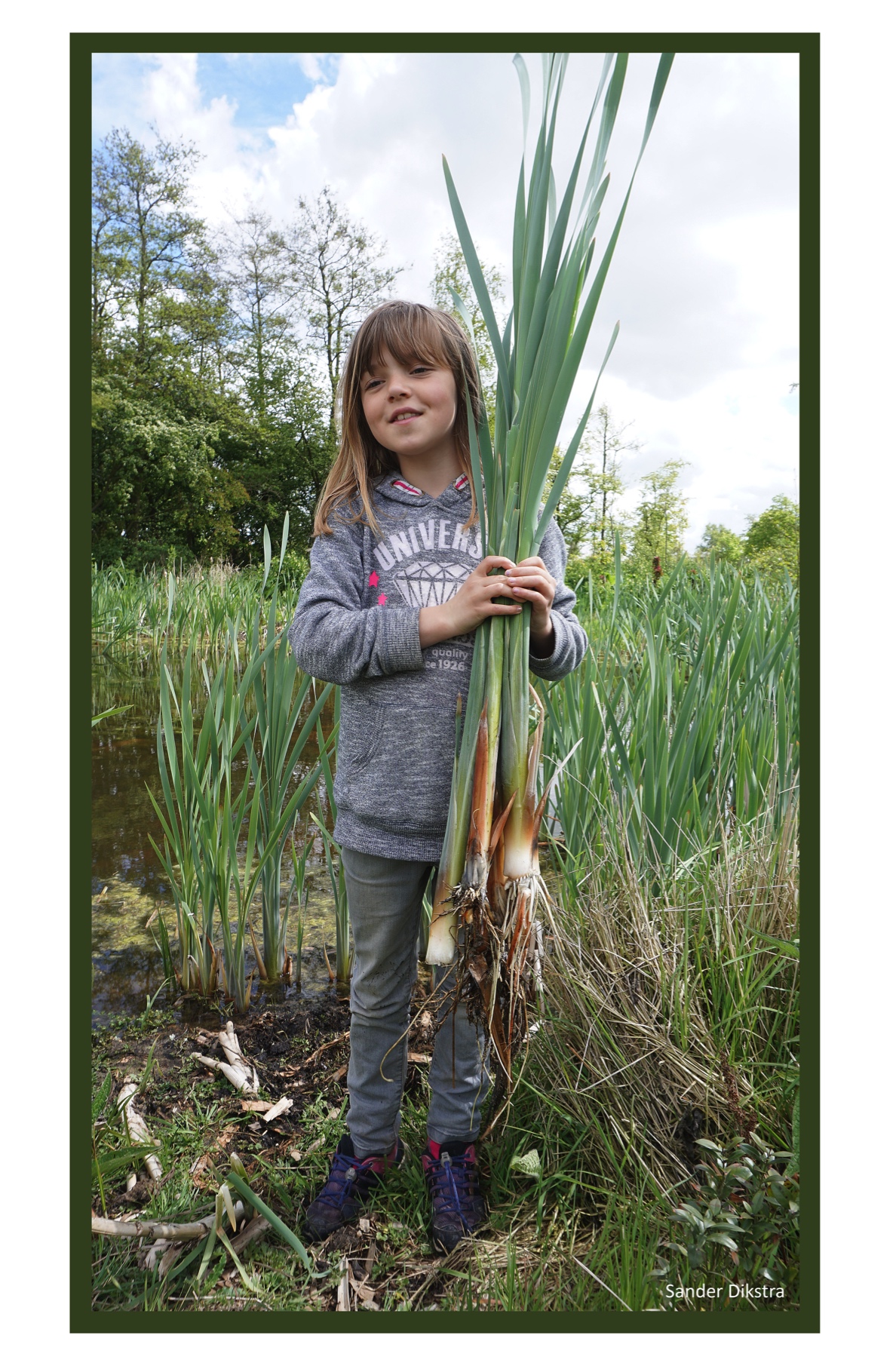 Planning
Ontwikkelen 2018
Pilot 2019 - 2020
Fonds Vlaardingen & Schiedam DelflandRabofondsDeltaportfondsFonds NME
Resultaat
Educatieve ervaringsgerichte leerlijn
Groepen 5 t/m 7
Per leerjaar 4x naar het voedselbos
De 3 ethische uitgangspunten als leidraad
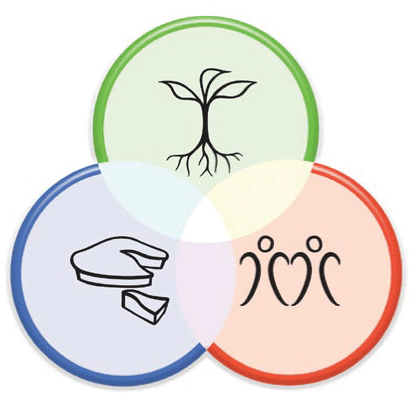 [Speaker Notes: De 3 ethische uitgangspunten: Zorg voor de aarde, Zorg voor de mens, Eerlijk delen van de overvloed.]
Ontwerp ateliers
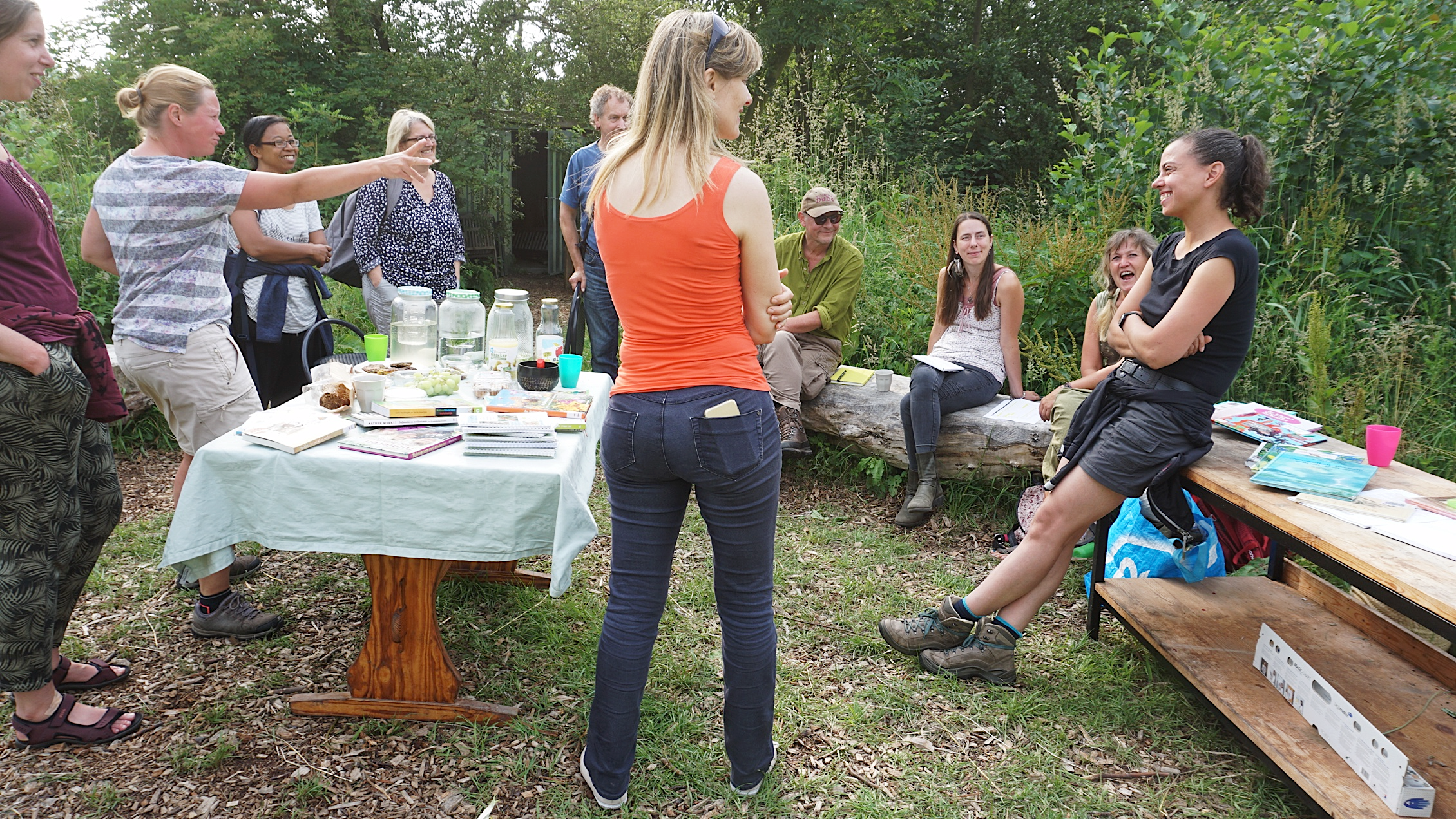 Juni 2018
Vlaardingen
Den Haag
Delft

24 deelnemers
[Speaker Notes: Stap 1 van het uitvoeringsplan: Voedselbos aanleggers, lesgevers en leerkrachten werden samengebracht tijdens drie bijeenkomsten, de ‘’Ateliers’’. 
Doel was om de belangrijkste thema’s van voedselboseducatie vast te stellen en een aantal voedselboslessen te bedenken: De eerste stappen om te komen tot een leerlijn ‘’Voedselbos educatie’’.]
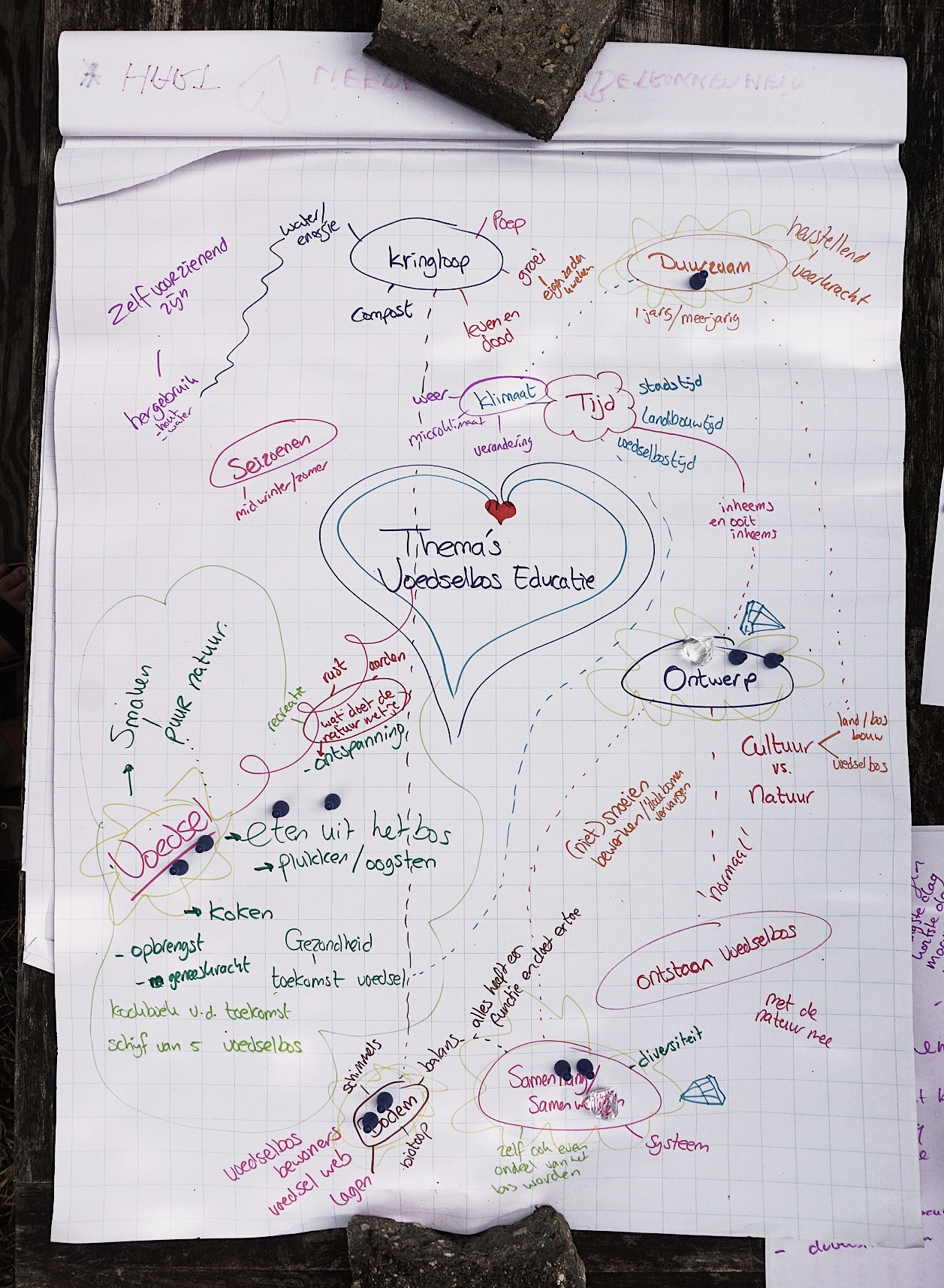 Oogst van de ateliers
Les thema’s
Enthousiasme
Uitwisseling
Begin van een netwerk!
[Speaker Notes: De lesthema’s werden bepaald en uitgediept tijdens de vervolg ateliers. Er was draagvlak. Een regionaal netwerk begon zich te vormen.]
Waar zijn we nu
Leerlijn en lesformat
Manual CiP
Thema’s
Eerste lessen ontworpen
Start Les pilot 2019
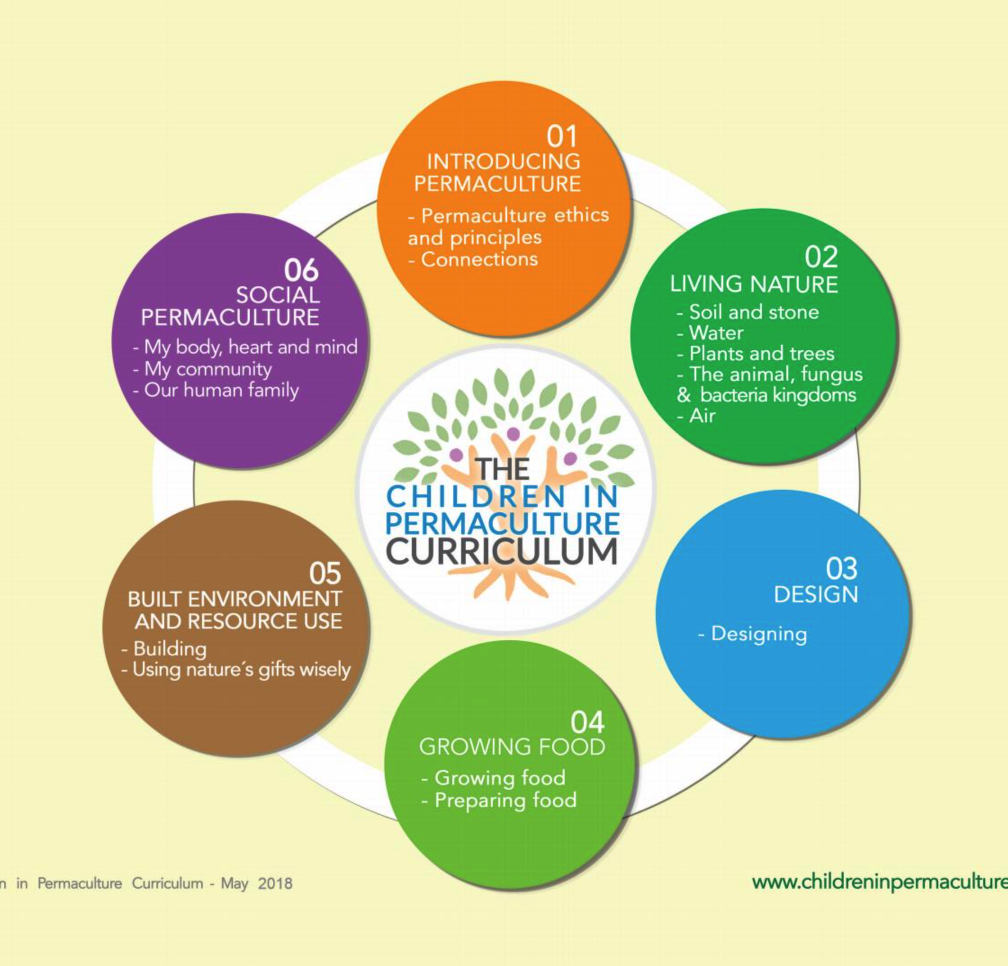 [Speaker Notes: Eind 2018 zijn bovenstaande doelen gerealiseerd. Een accelerator in dit proces is de Children in Permaculture (CiP) handleiding. 
Deze handleiding, een leermethode voor permacultuur, is als internationaal project ontwikkeld van 2015 t/m 2017 en werd in 2018 gepubliceerd.
De zes hoofdthema’s van CiP sluiten naadloos aan op de educatiethema’s die de werkgroep Voedselboseducatie had bepaald. Zo kon veel werk (voor het ontwikkelen van een methode) bespaard worden en kon direct begonnen worden met het maken van de leerlijn Voedselboslessen.]
Thema’s en subthema’s
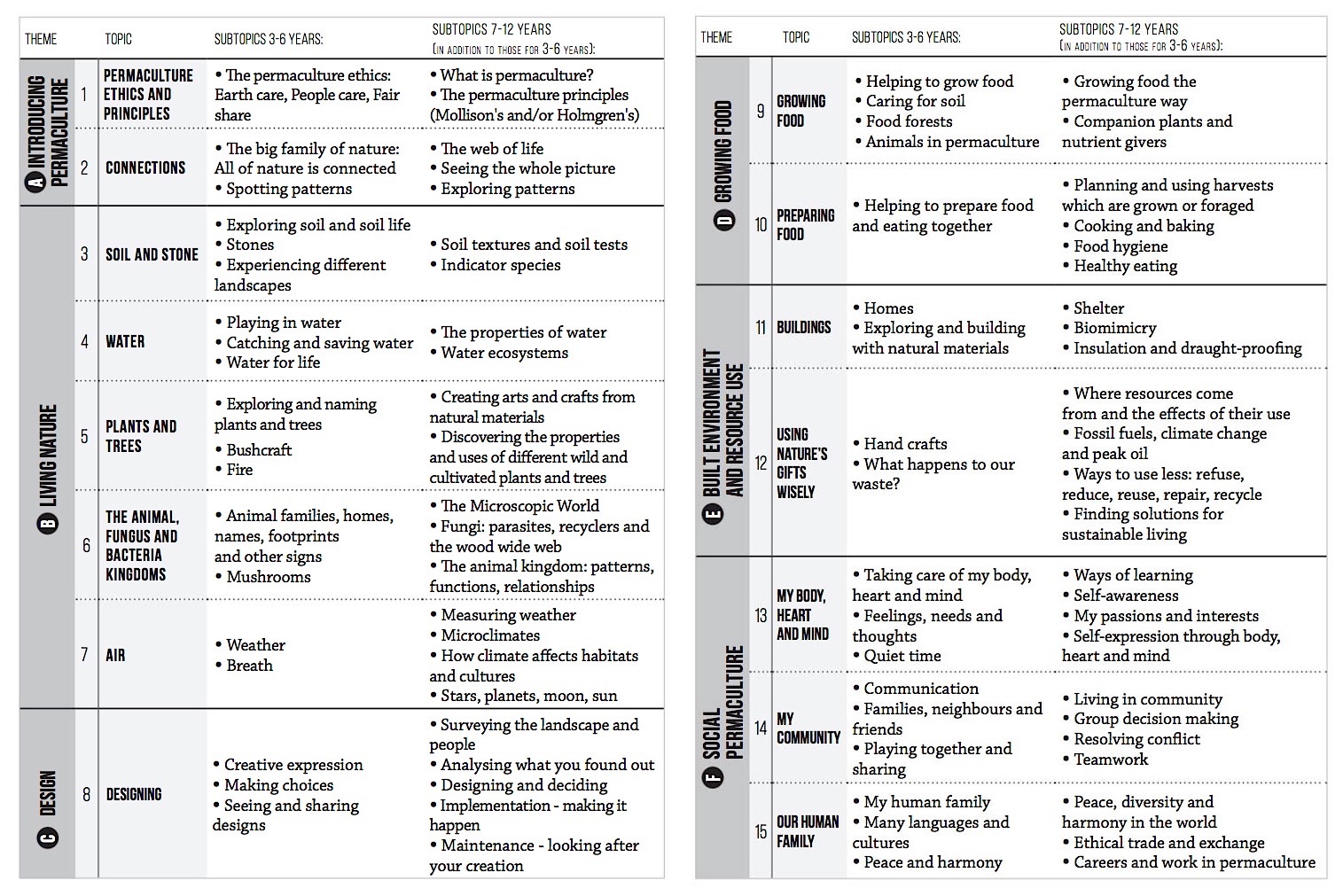 [Speaker Notes: Hier boven de thematische ordening van permacultuur lessen in de CiP handleiding:
6 hoofdthema’s, uitgesplitst in 15 subthema’s, uitgesplitst in onder- en bovenbouwlessen.
De CiP handleiding geeft in hoofdstuk 4 en 5 talloze lesvoorbeelden en een serie uitgewerkte lessessies voor kinderen over permacultuur, toepasbaar op permacultuur terreinen en deels ook in voedselbossen.]
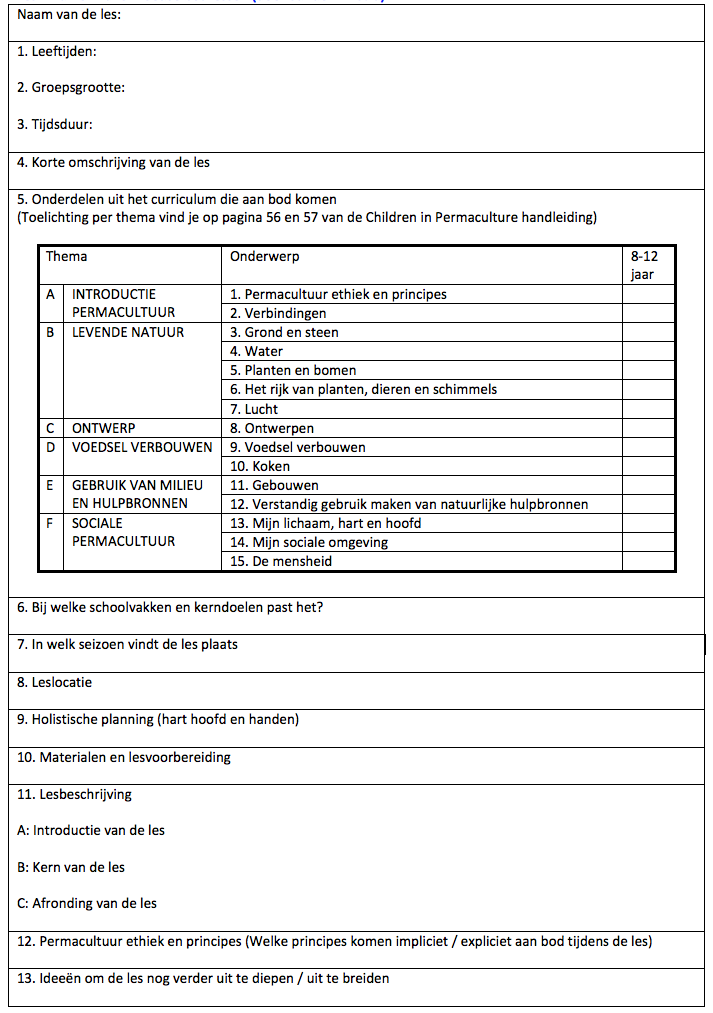 Lesformulier
[Speaker Notes: Voedselbos les ideeën kunnen worden uitgeschreven aan de hand van bovenstaande lesschema. Naast de basisinformatie (over groepsgrootte, tijdsduur en dergelijke) wordt aangegeven welke permacultuur/voedselbos onderwerpen aan bod komen.
Pedagogische en didactische aspecten worden beschreven in punt 9 (het werken met hart, hoofd, handen, ogen) en in punt 11 (lesbeschrijving).
In de lessen is nadrukkelijk ruimte vrijgehouden voor de lesbijdragen van kinderen: Wat hen interesseert in het door de docenten geïntroduceerde lesthema, en waar tijdens vervolglessen dieper op ingegaan kan worden (punt 13).]
Voedselbos educatie:Ontwerp en functie
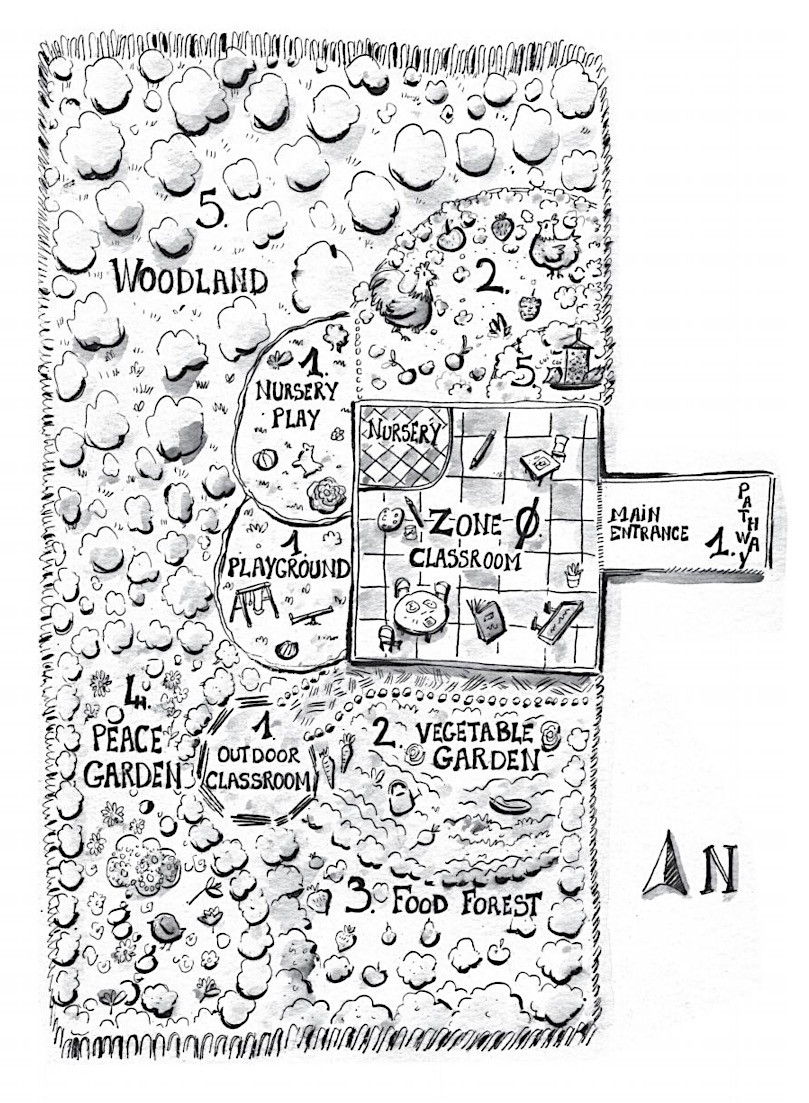 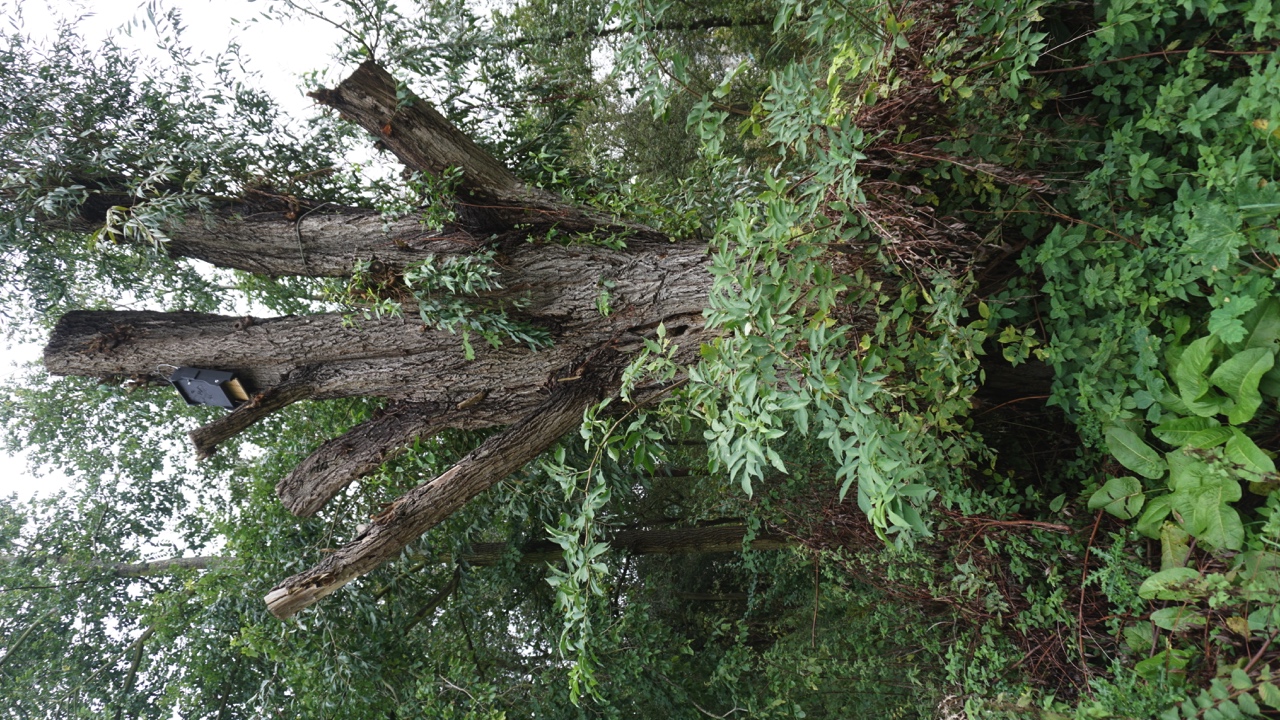 [Speaker Notes: Nu de voedselbos lessen vorm beginnen te krijgen blijken de huidige voedselbossen niet altijd bruikbaar. Als je veel klassen, meerdere keren per jaar wilt bedienen, moet het bos bestand zijn tegen de groepsdruk. Hiermee moet rekening gehouden worden in het ontwerp en de aanleg van het voedselbos.
In bovenstaande voorbeeld uit de CiP handleiding zie je een permacultuur educatie terrein met: Schoolgebouw / Intensief gebruikte speel- en leerzones zoals speelplein, moestuin, speelbos / Periodiek bezochte terreinen zoals het voedselbos en de rusttuin (voor vogels tijdens broedseizoen)
Allerlei voedsel- en educatiebossen zijn denkbaar, afhankelijk van de intensiviteit van het gebruik, de verschillende functies van het bos, de doelgroepen die er gebruik van maken.]
Inspiratie
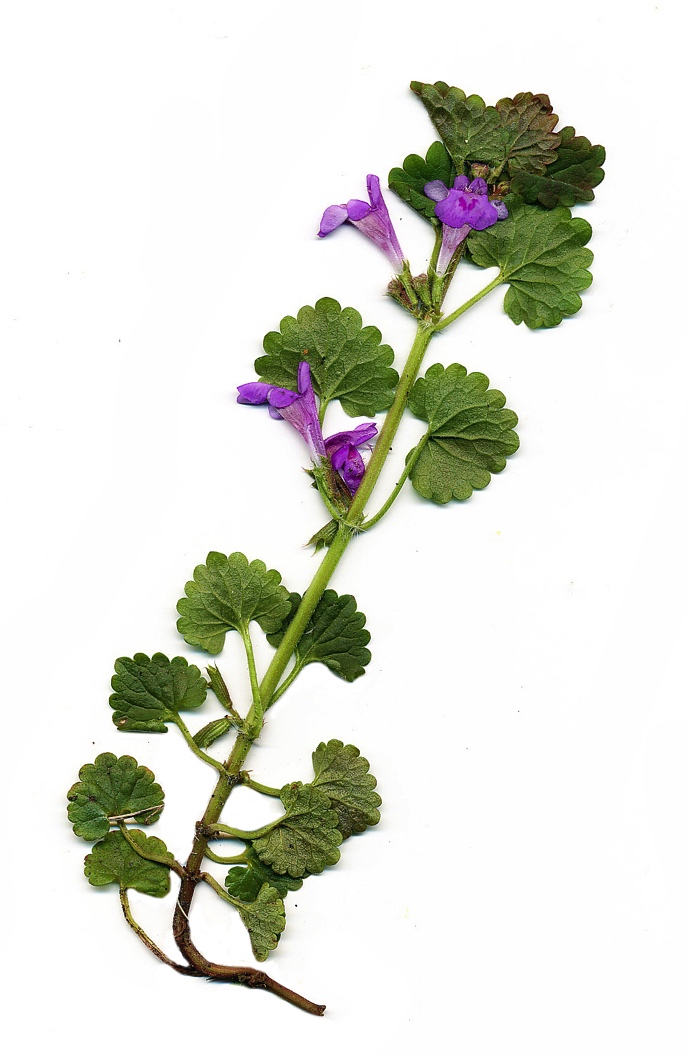 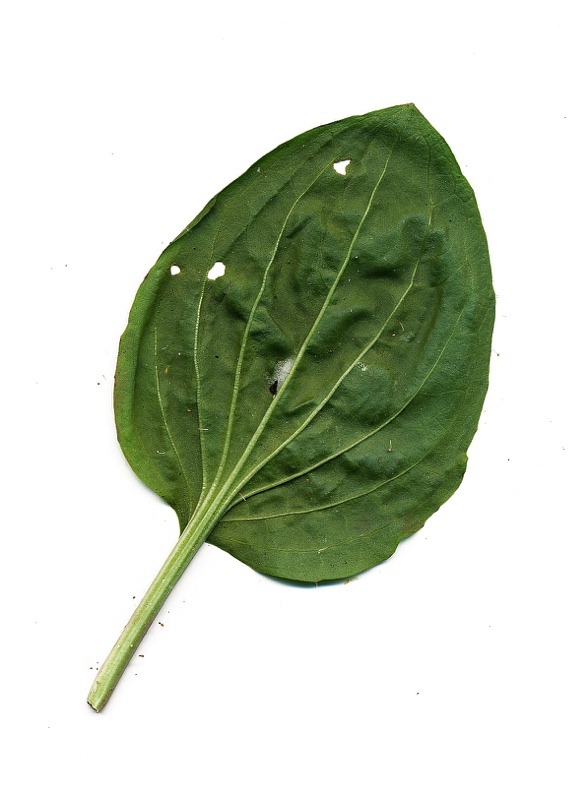 [Speaker Notes: We hopen dat deze PowerPoint presentatie inspirerend is voor toekomstige voedselbos lesgevers en voedselbos ontwerpers ]
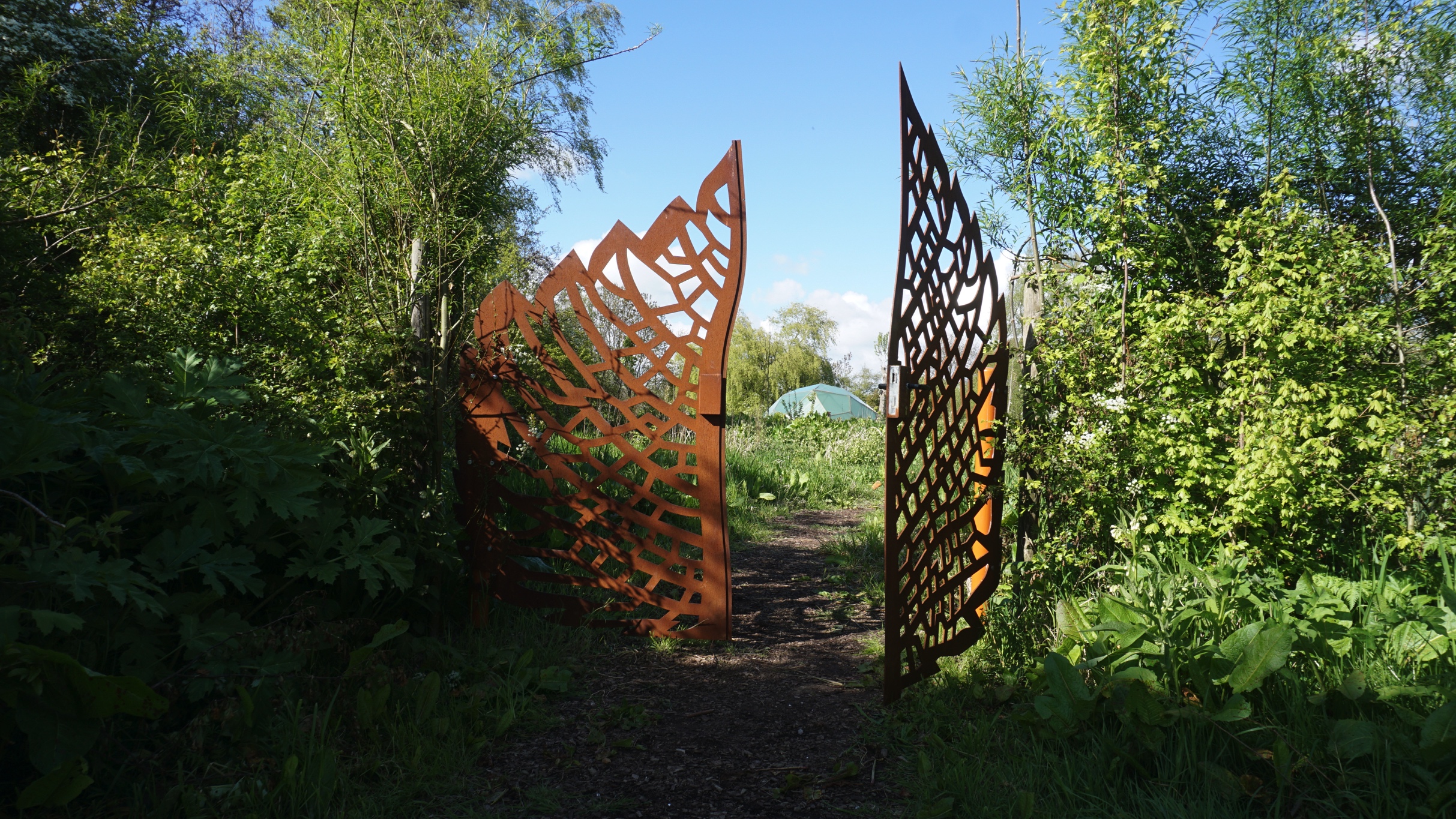 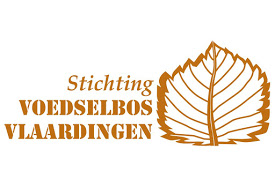 voedselbosvlaardingen.nlinfo@voedselbosvlaardingen.nl